(Bạn đến từ đâu?)
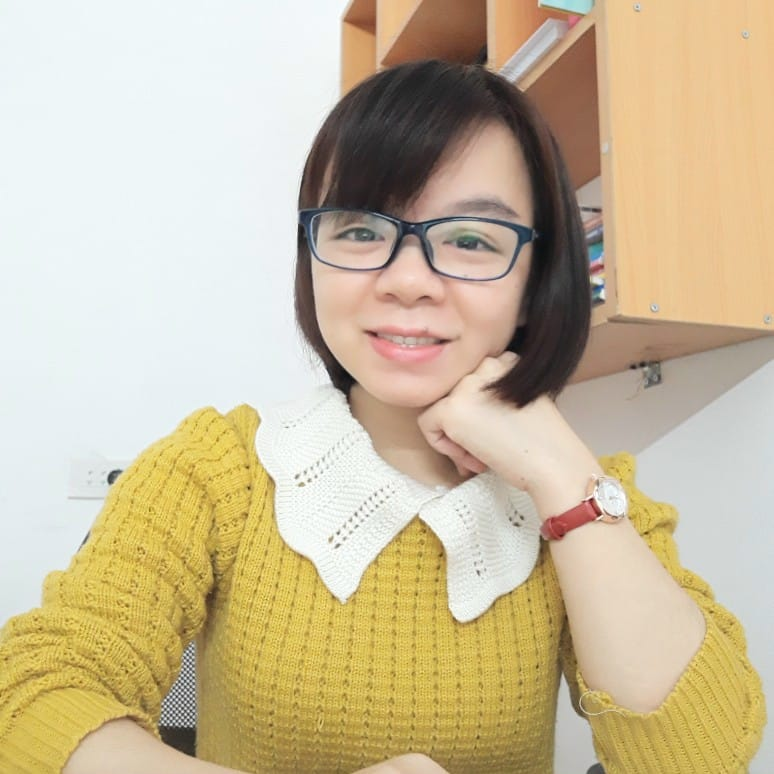 Where are you from?
MsPham 
0936082789
(Tớ đến từ ____)
I’m from _________.
I am = I’m
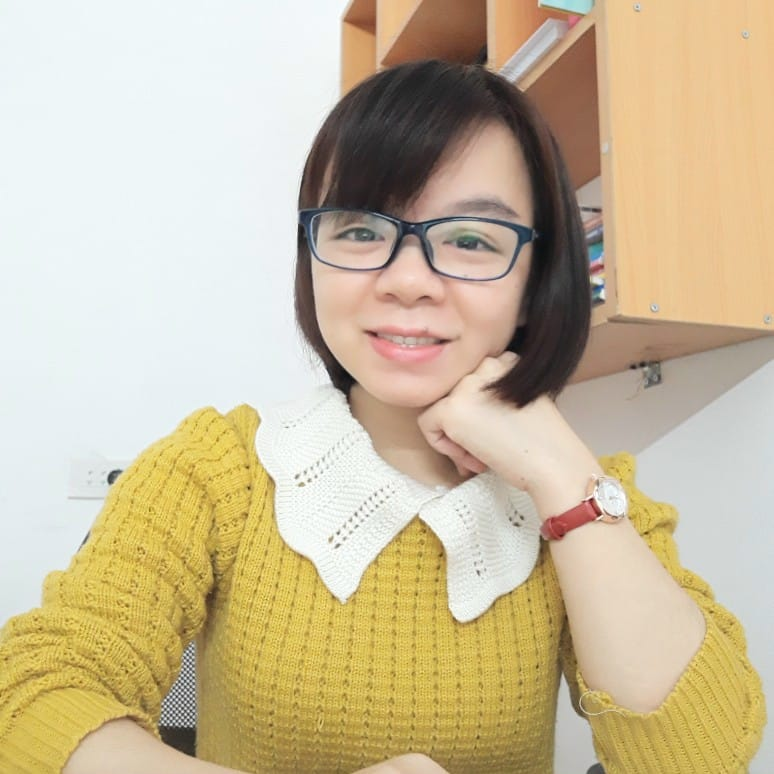 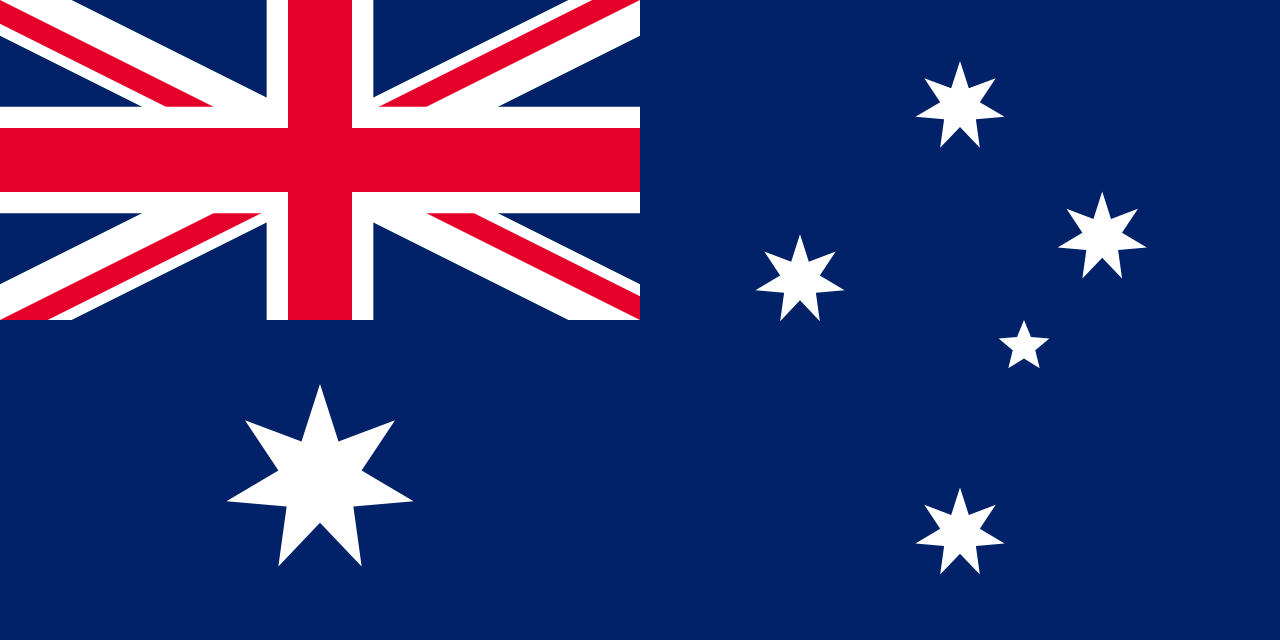 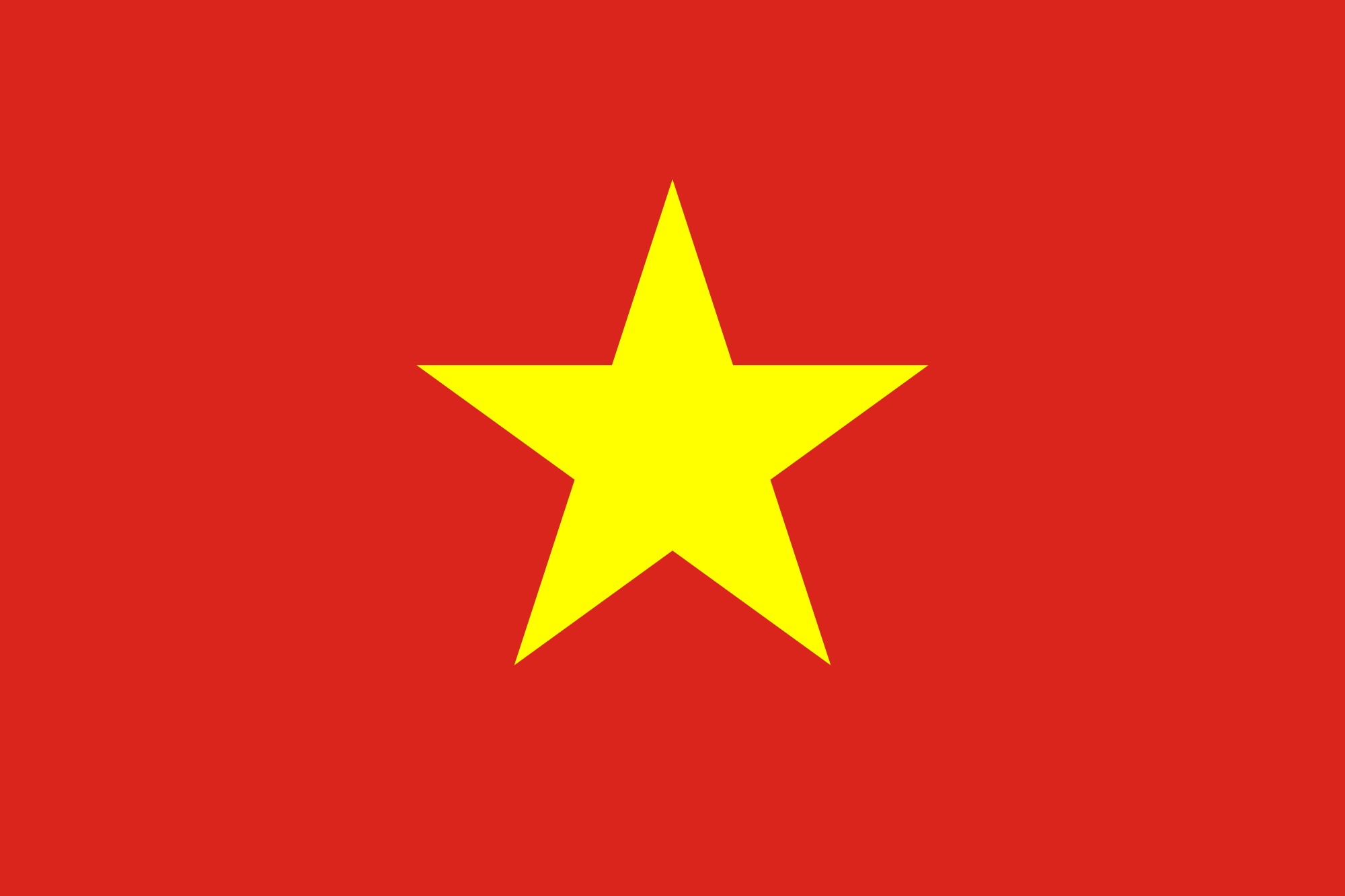 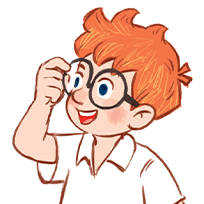 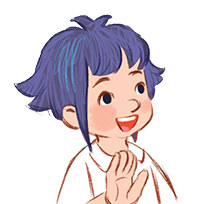 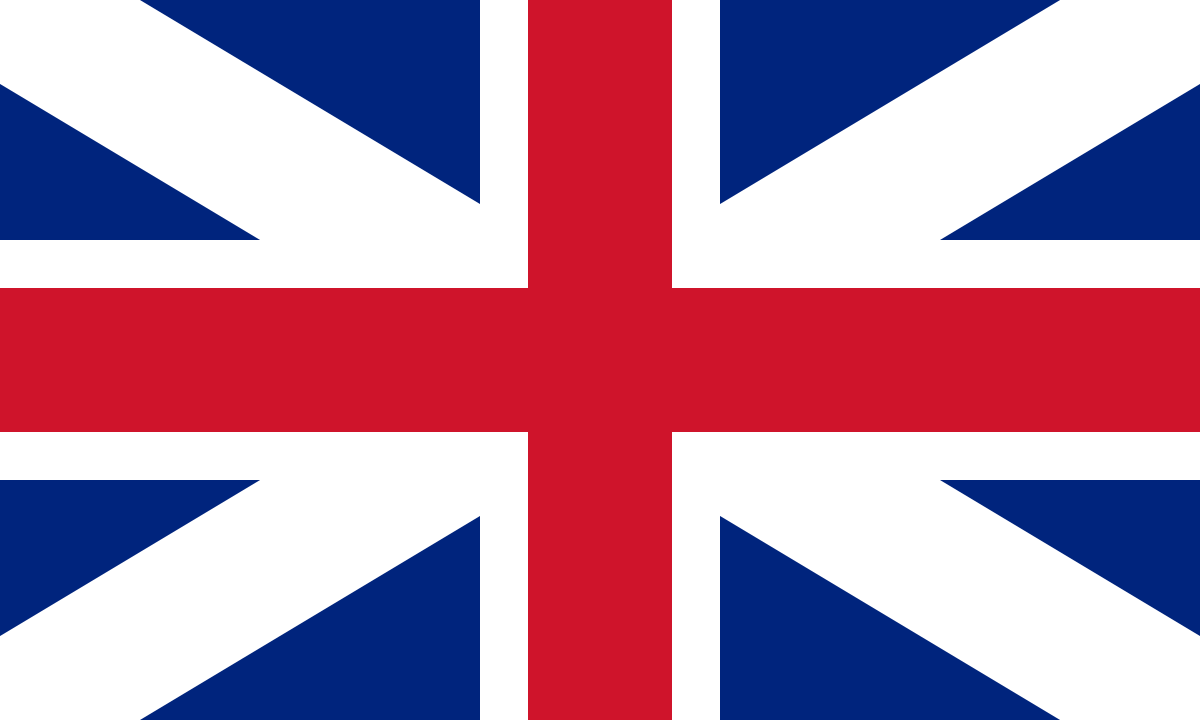 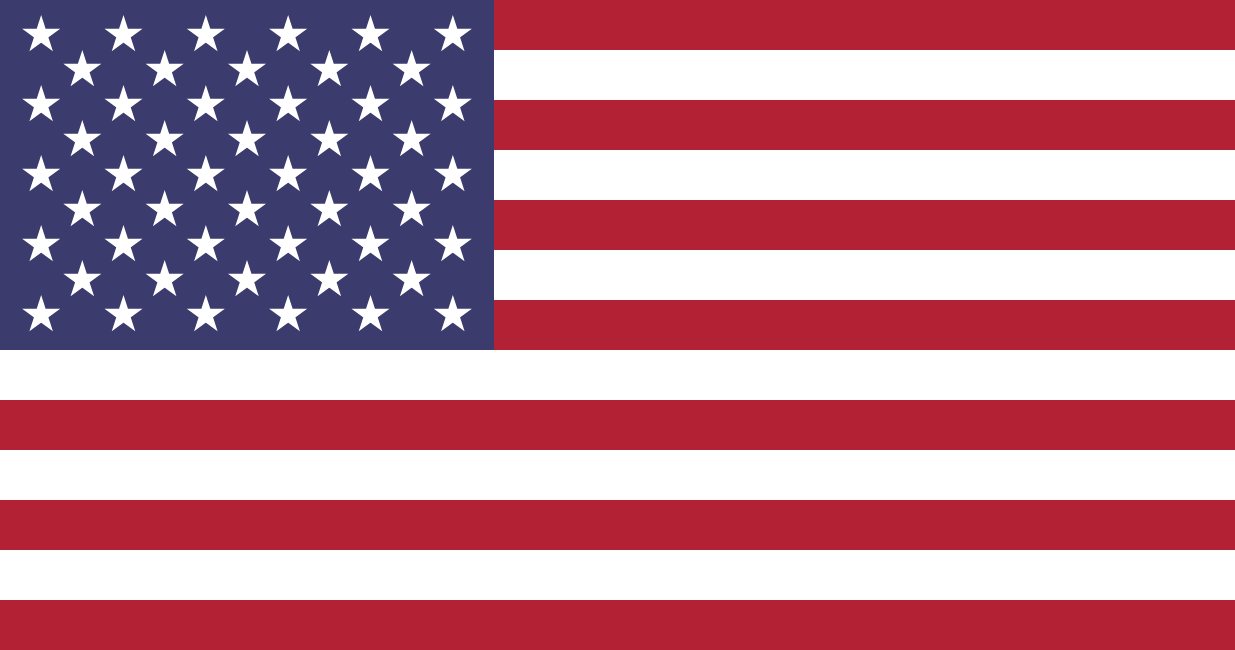 Vietnam
MsPham 
0936082789
Australia
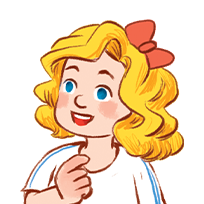 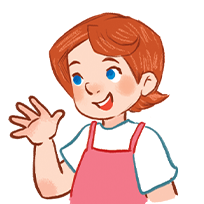 America
Britain
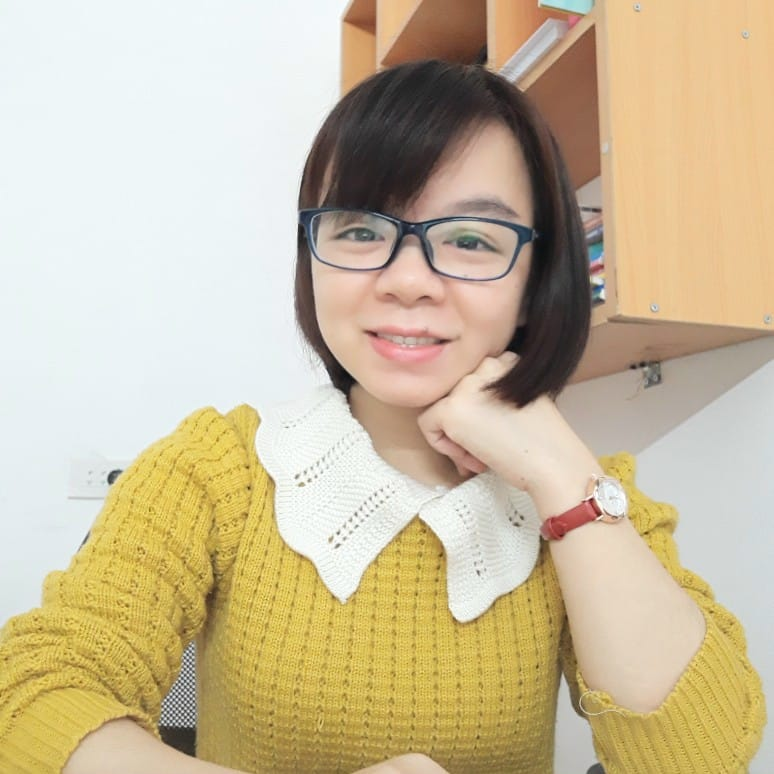 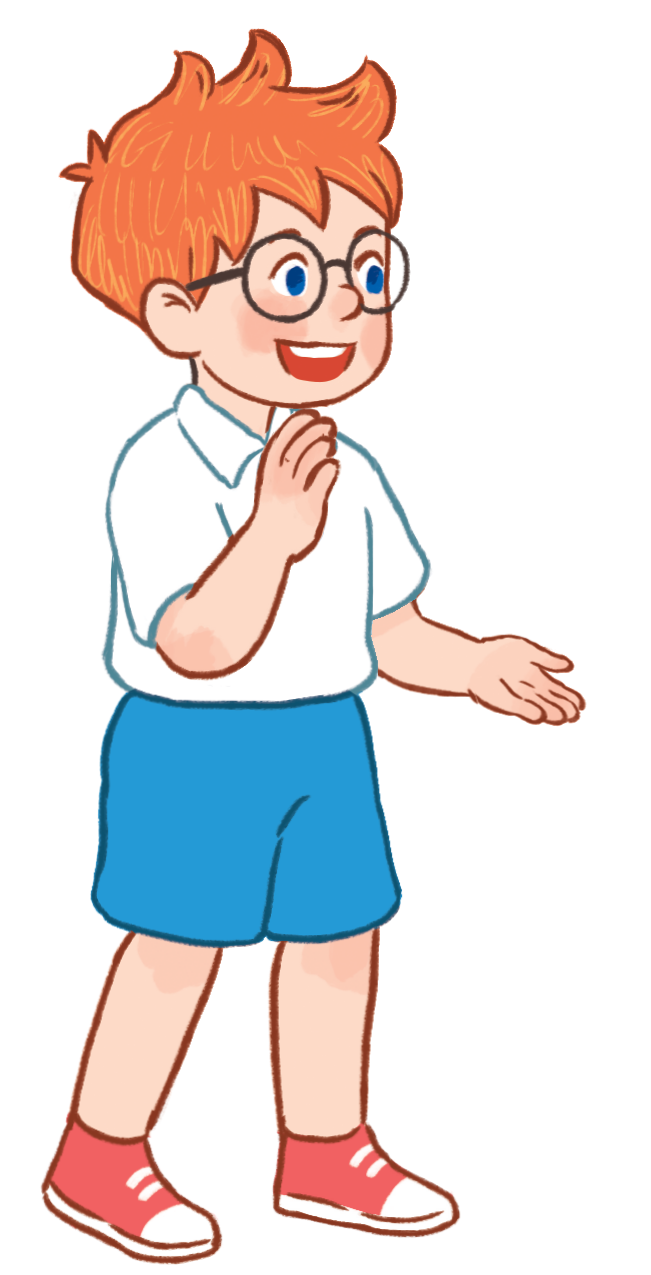 MsPham 
0936082789
Where’s he/she from?
He’s/She’s from ________.
is = ’s
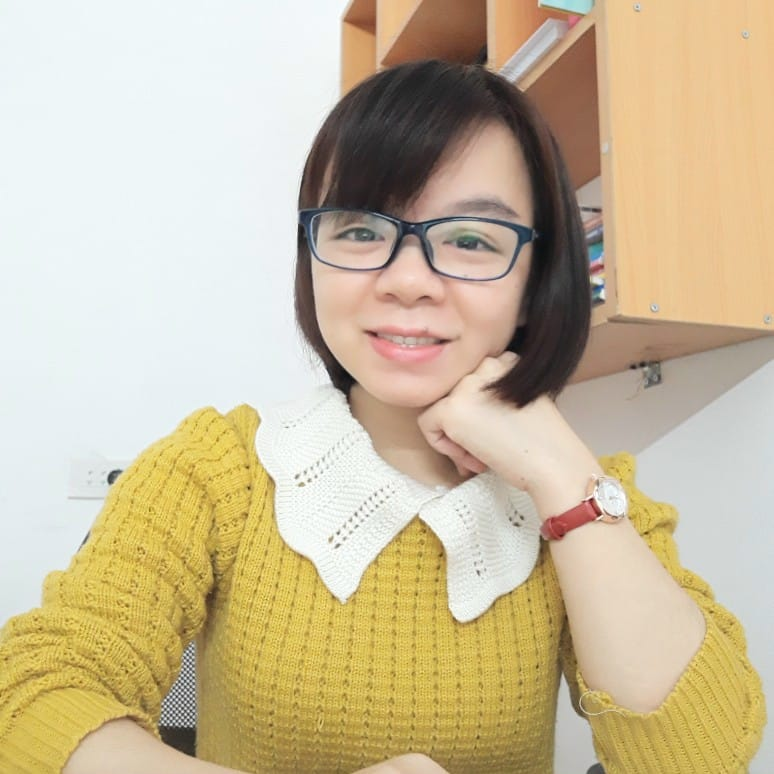 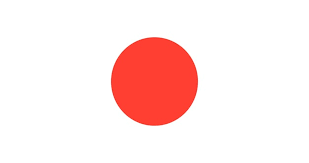 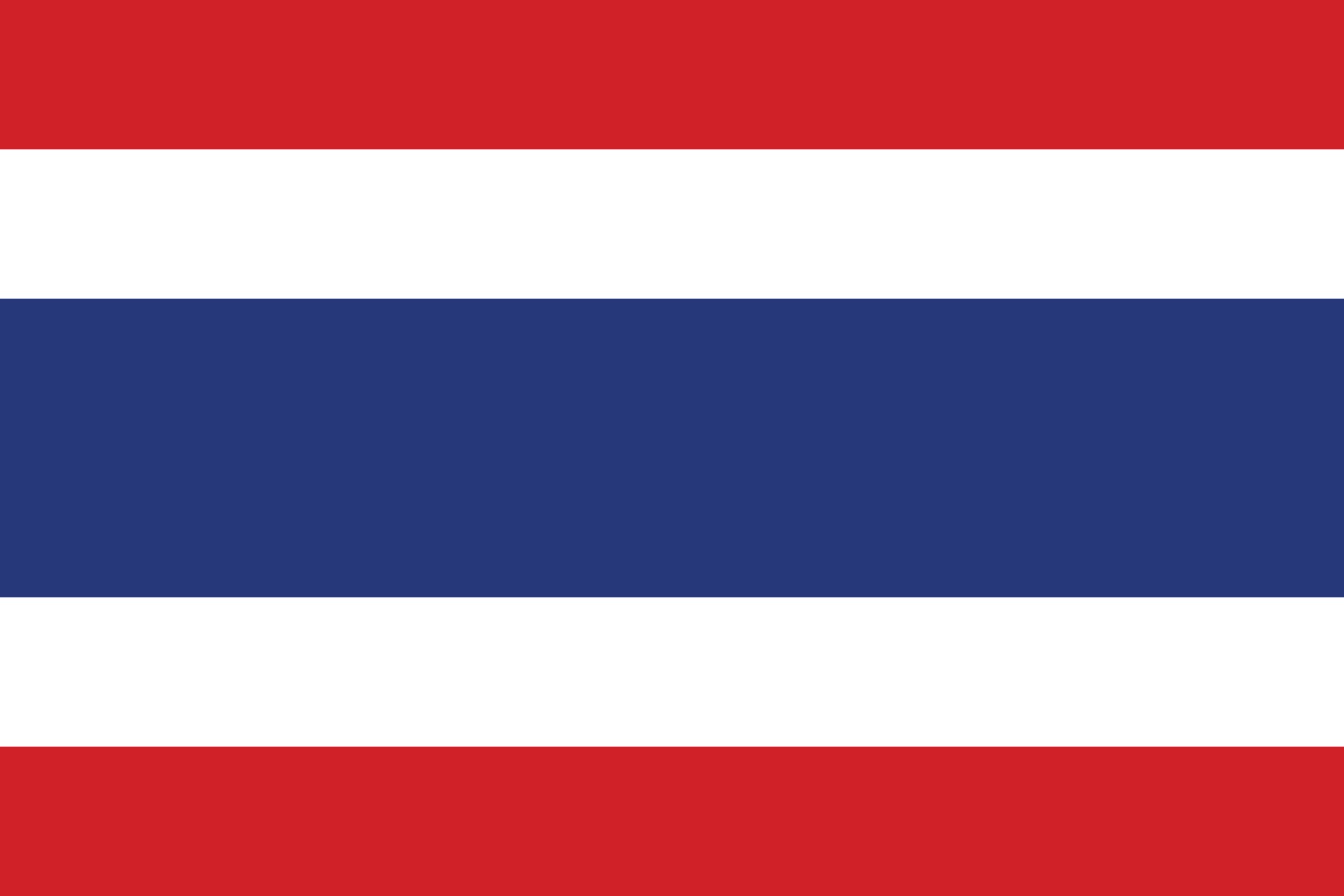 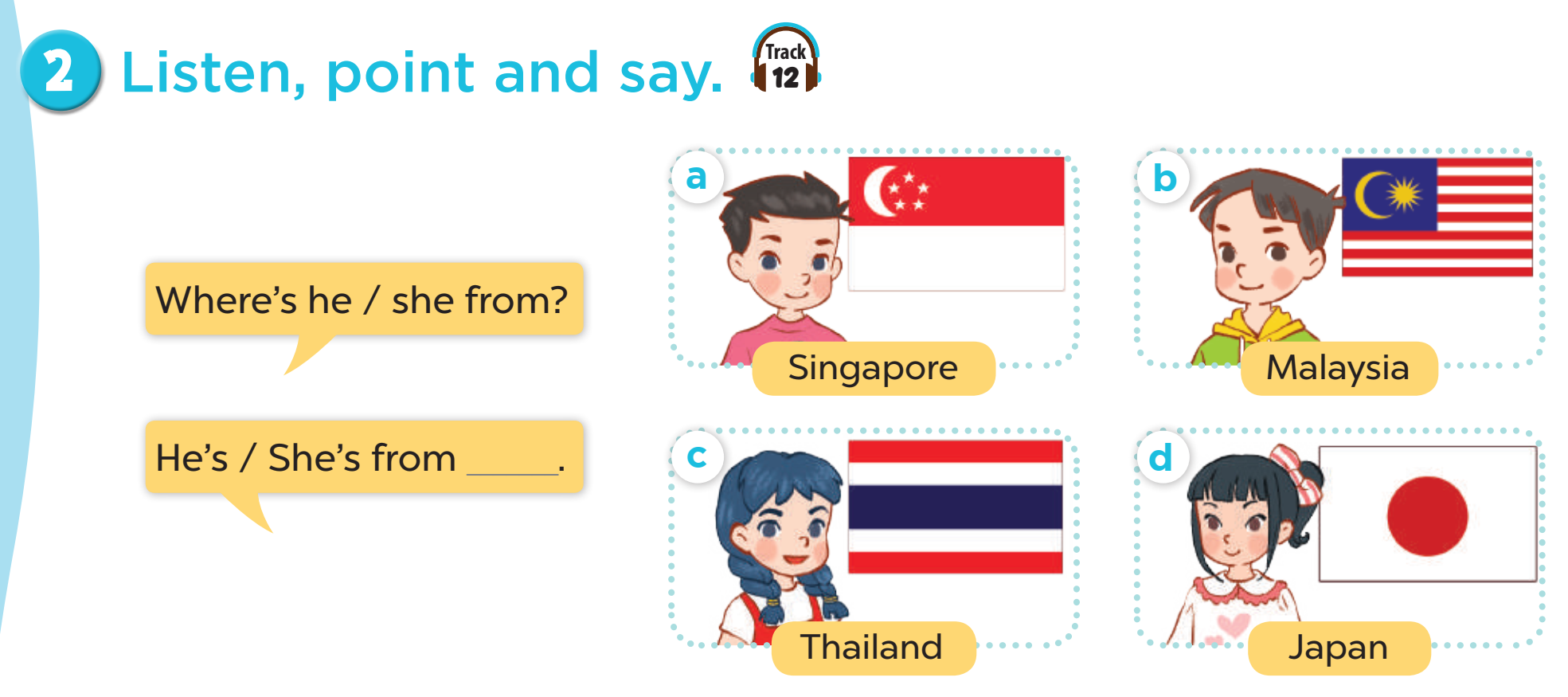 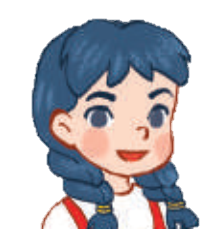 MsPham 
0936082789
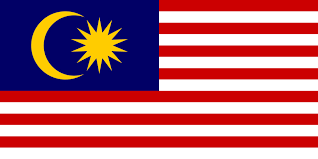 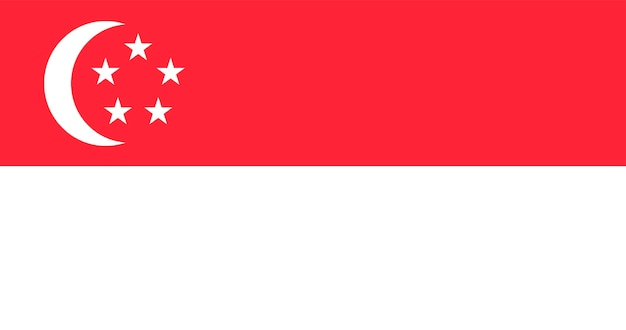 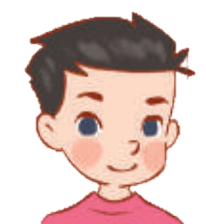 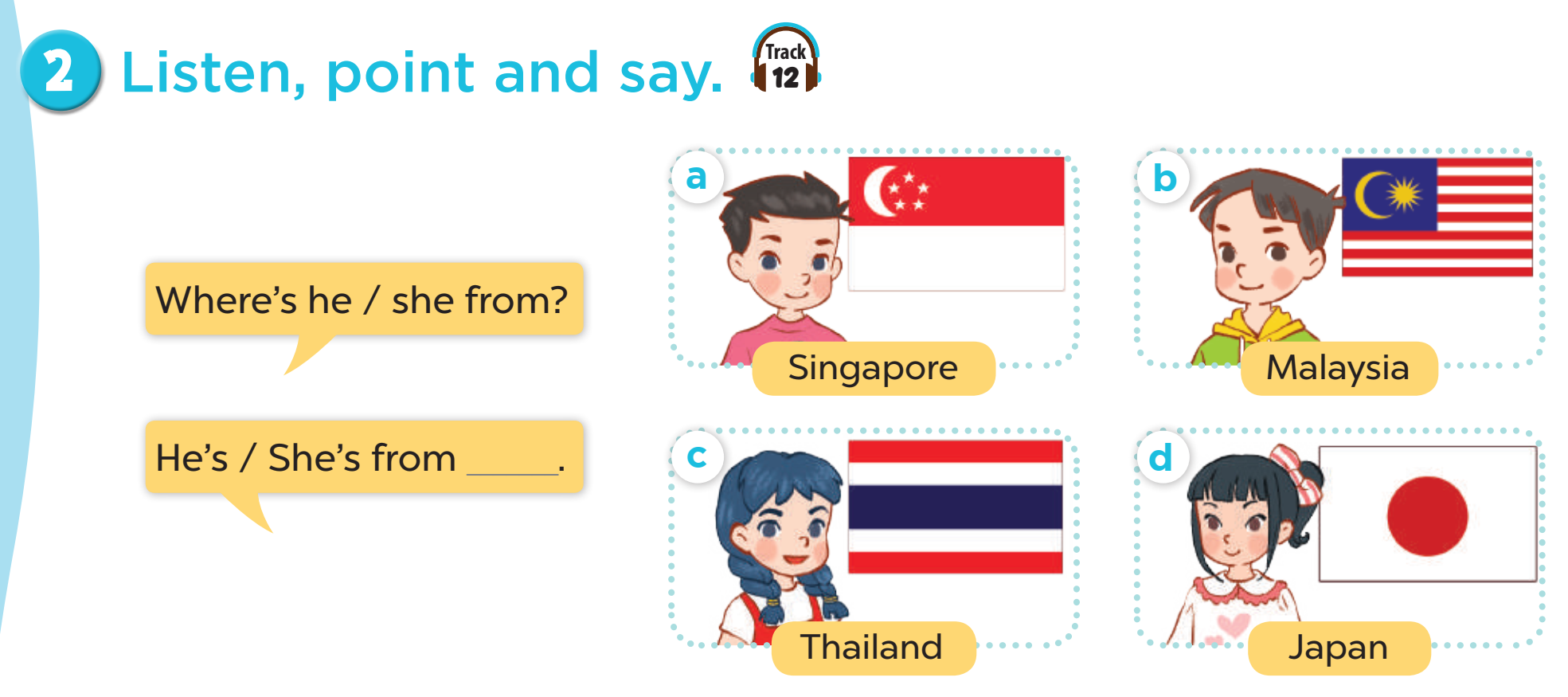 Japan
Thailand
Malaysia
Singapore
(Mấy giờ rồi?)
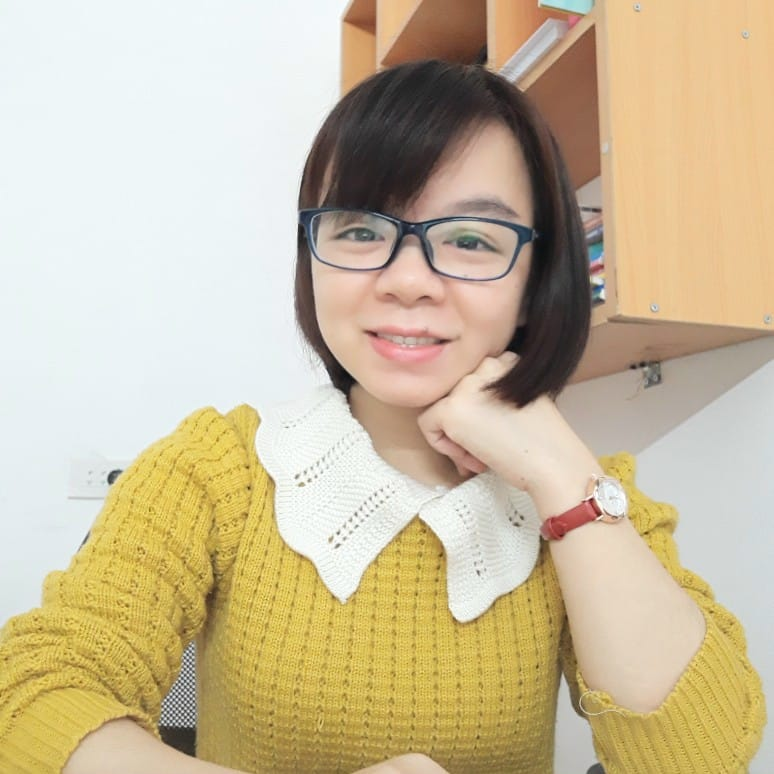 What time is it?
MsPham 
0936082789
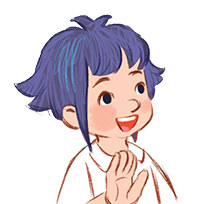 It’s _________.
(____)
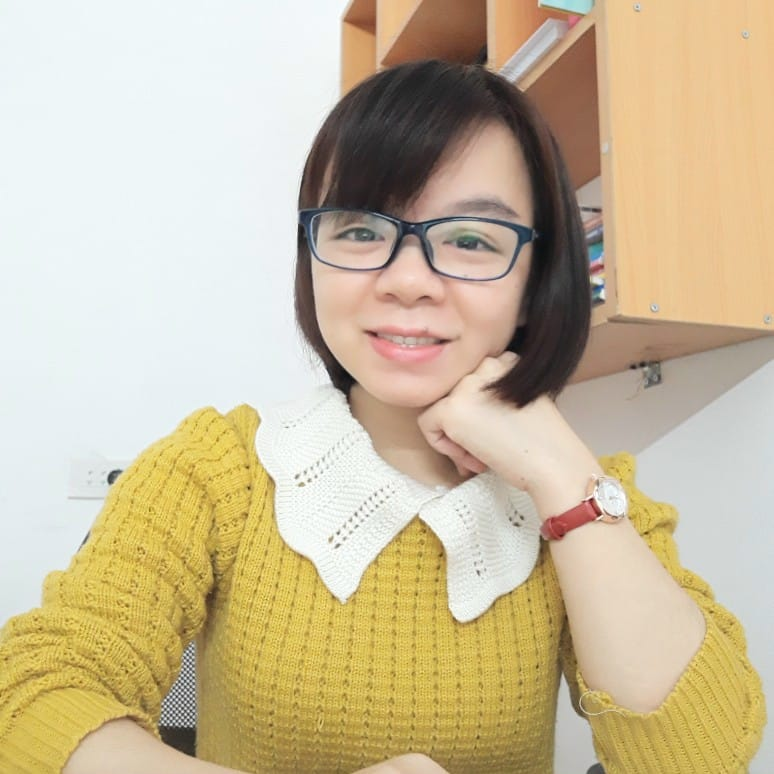 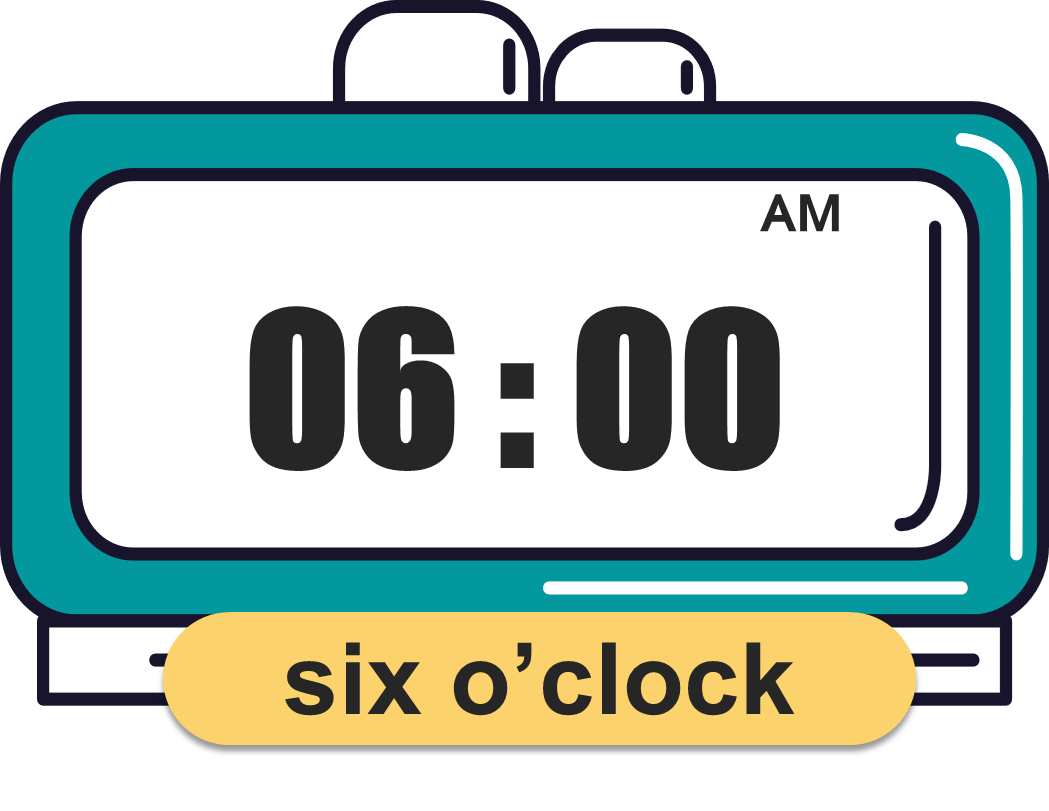 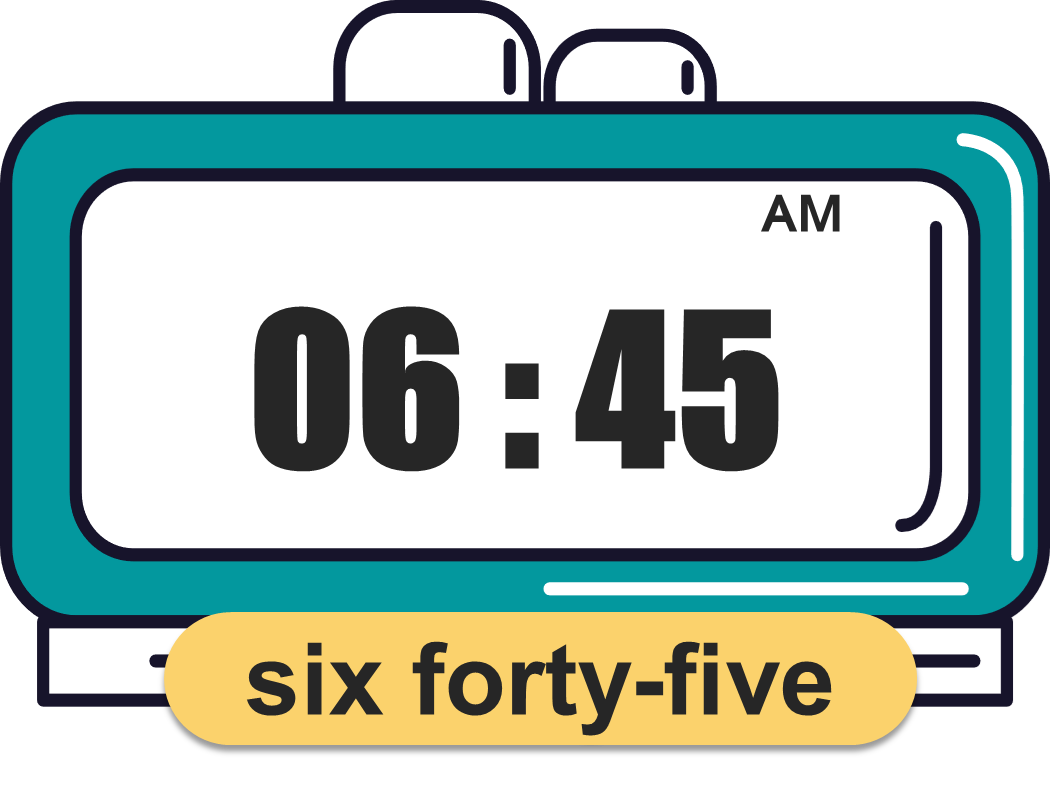 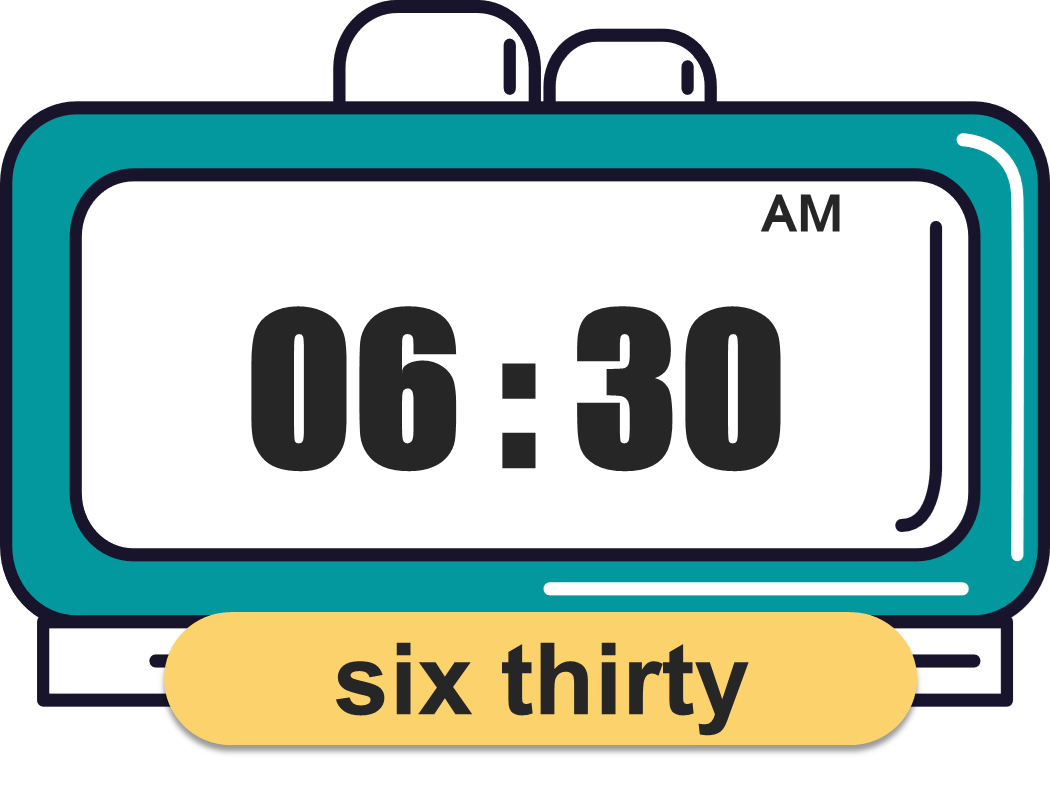 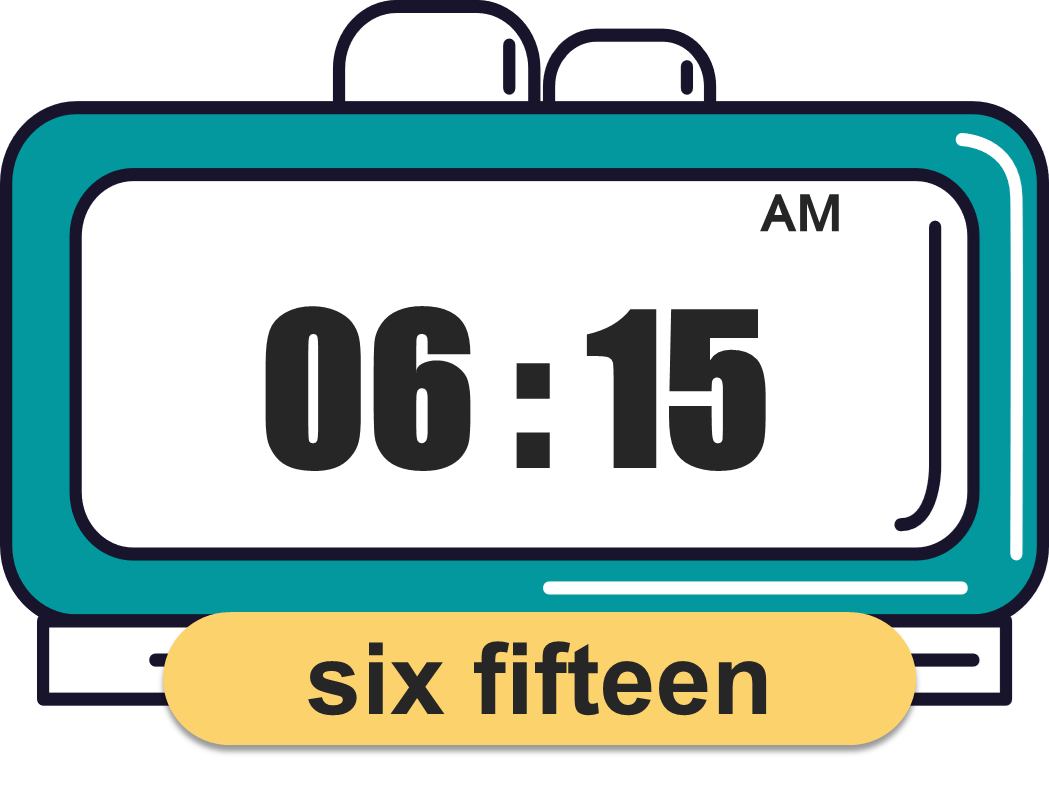 MsPham 
0936082789
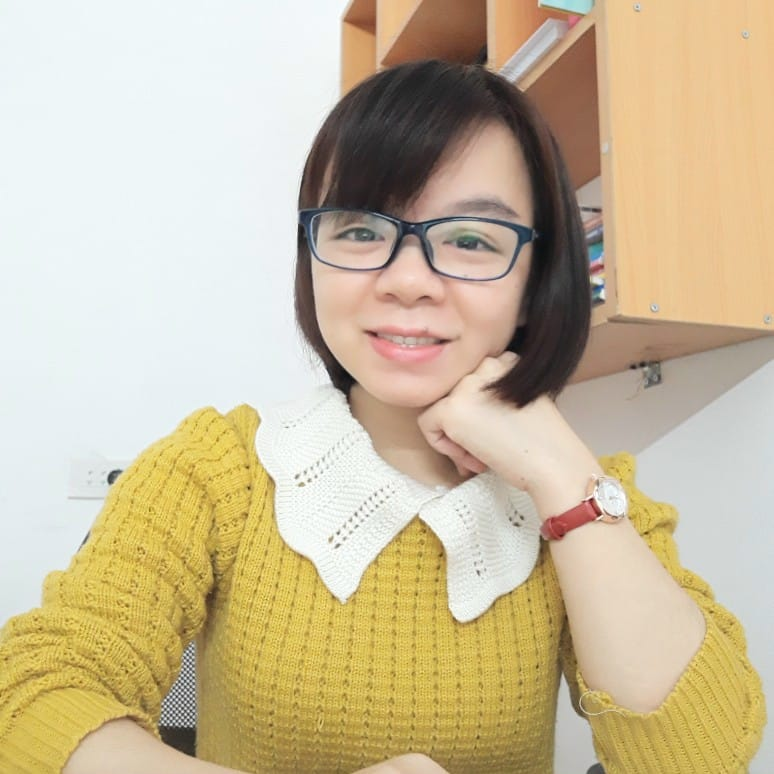 What time do you _______?
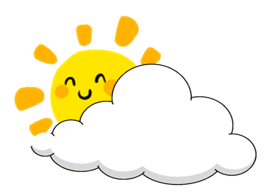 I ________ at ________.
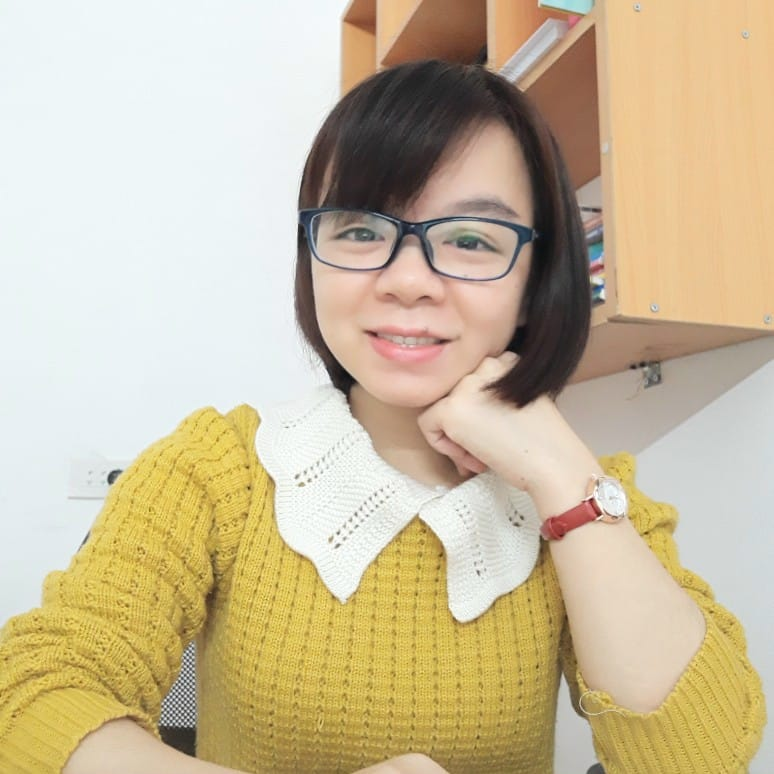 MsPham 
0936082789
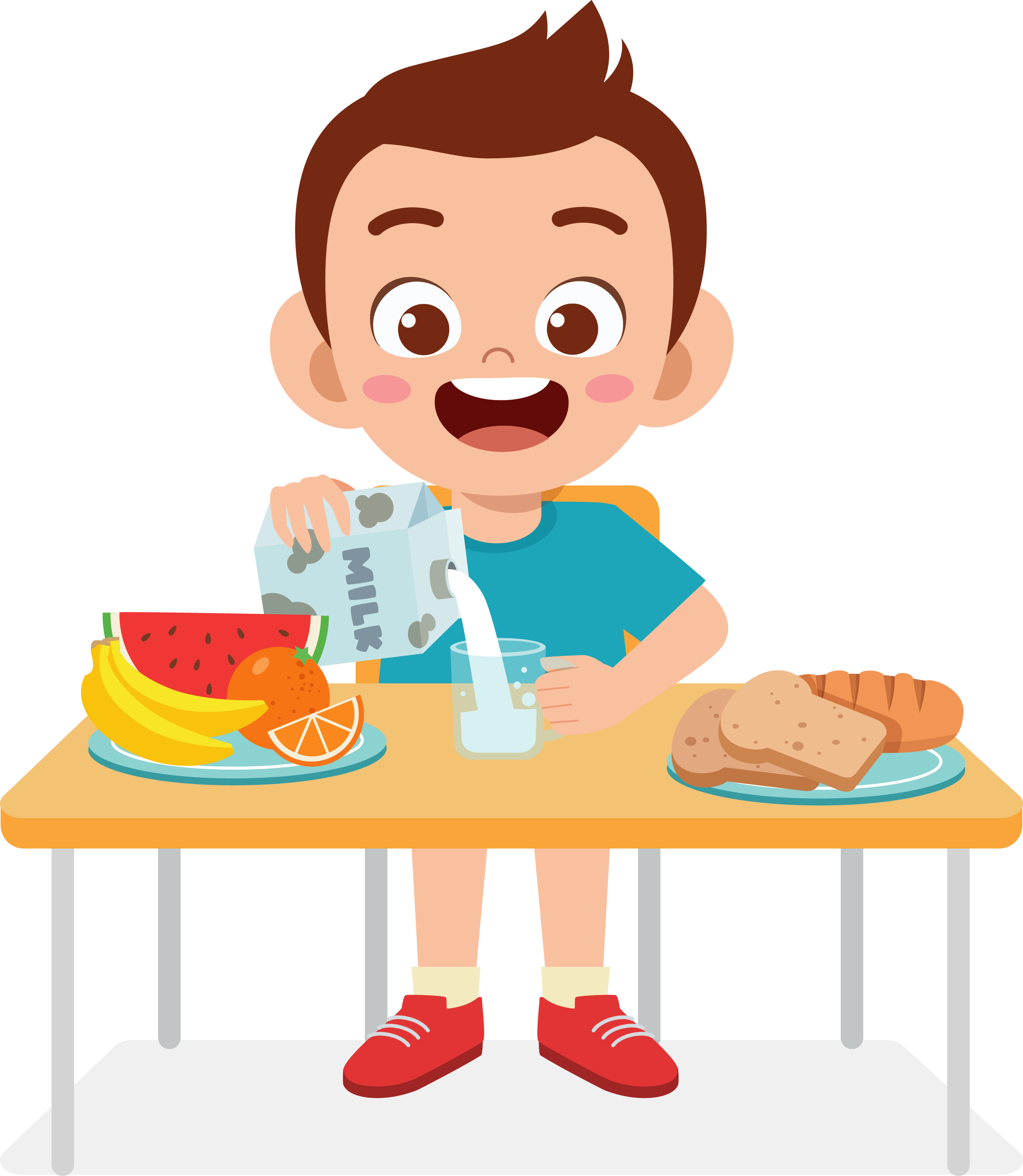 get up
go to bed
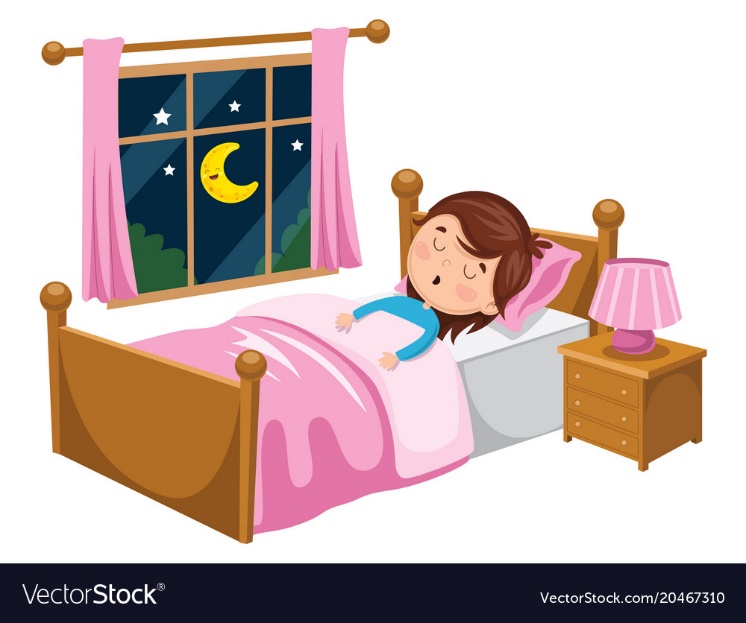 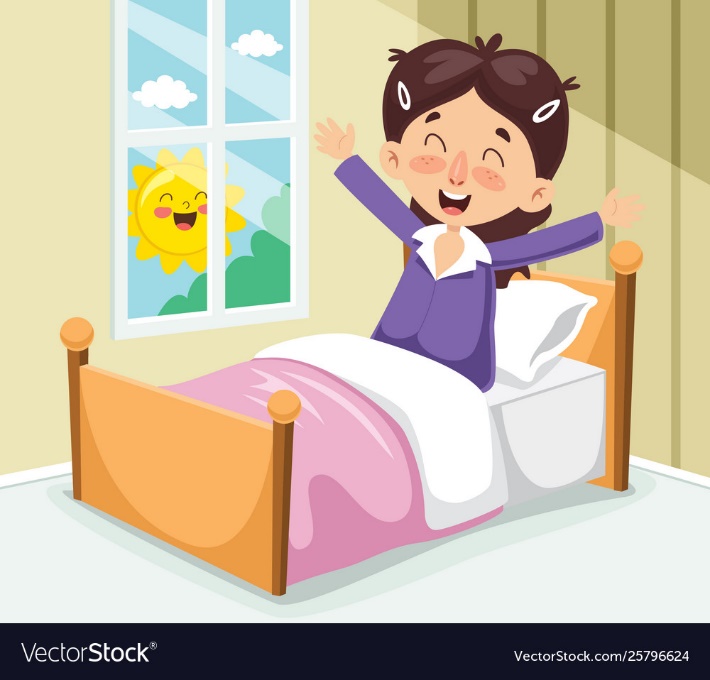 have breakfast
go to school
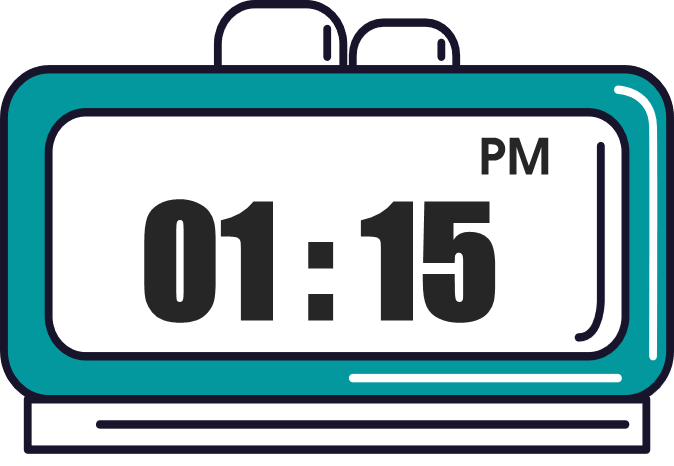 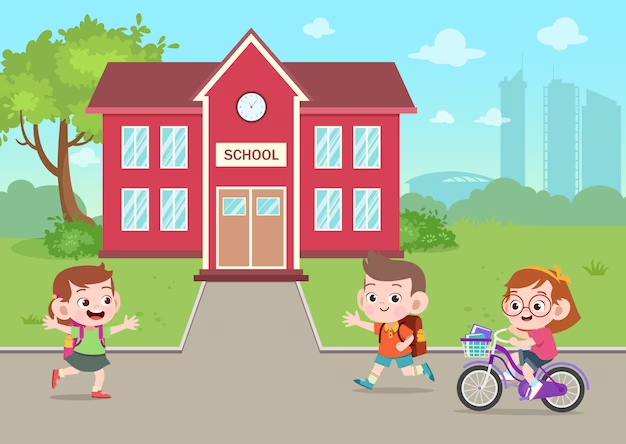 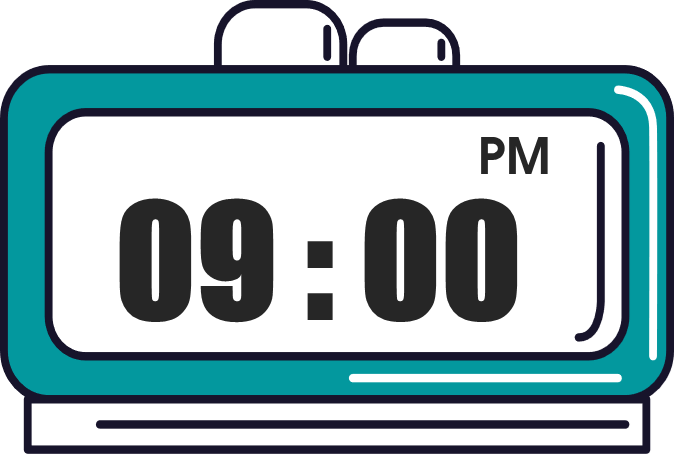 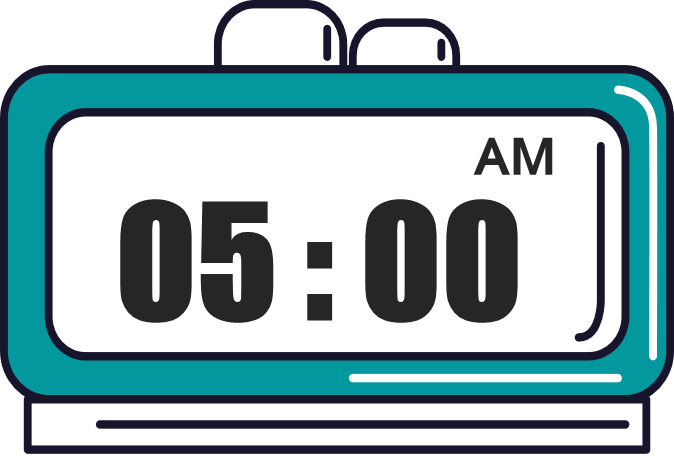 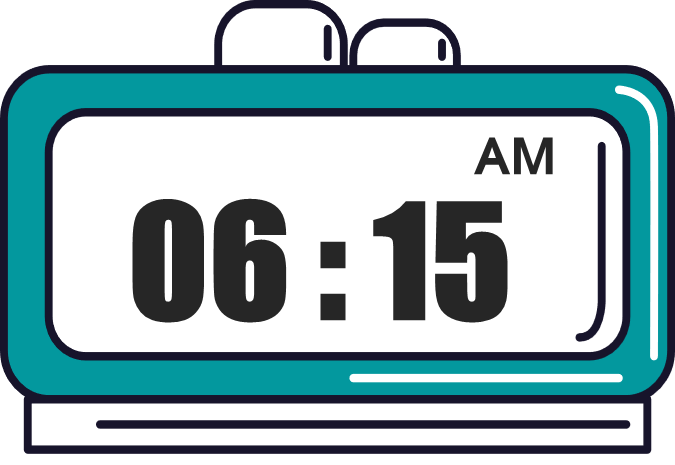 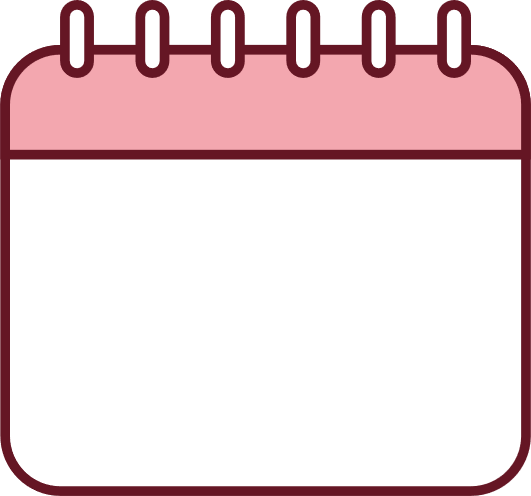 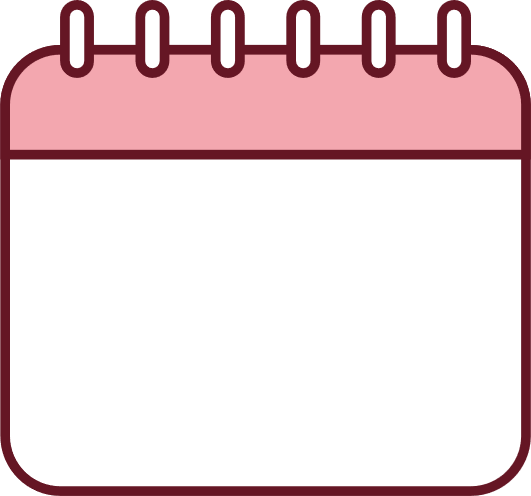 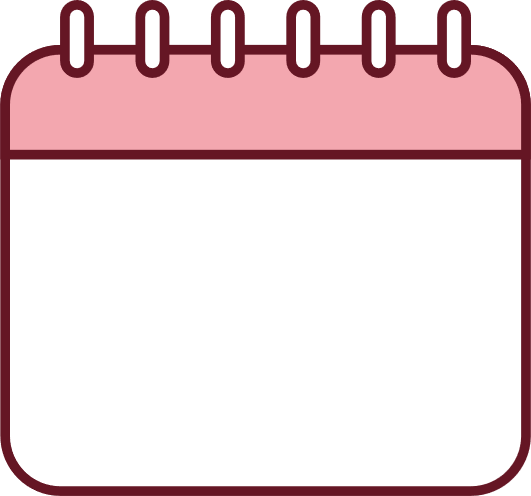 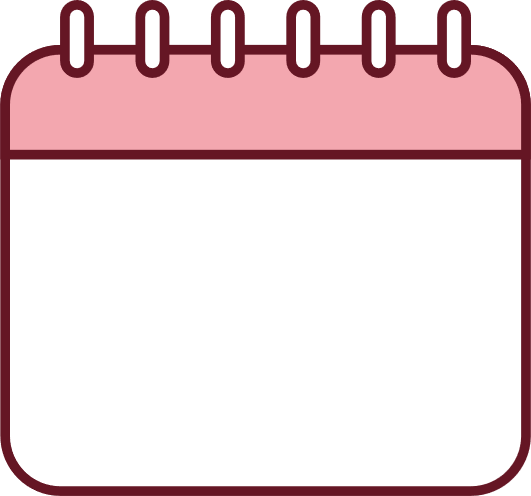 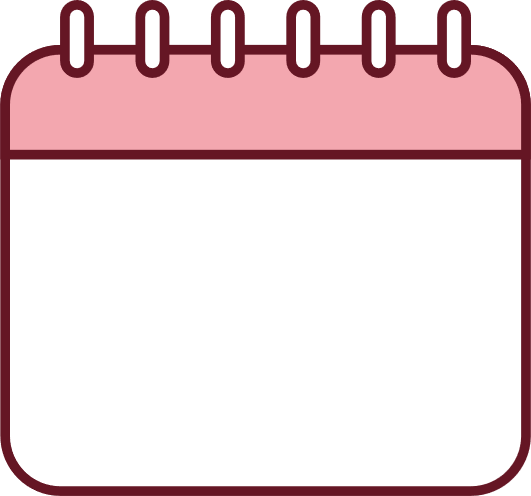 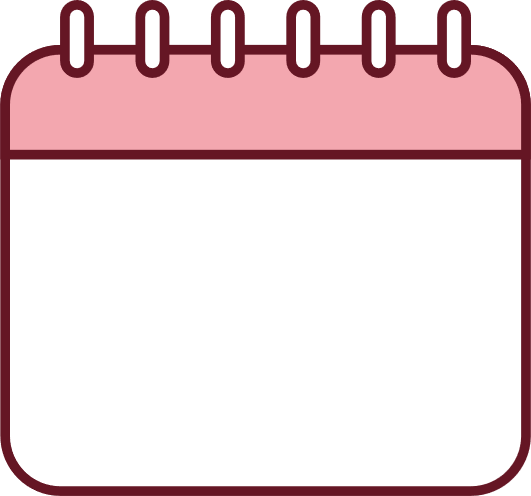 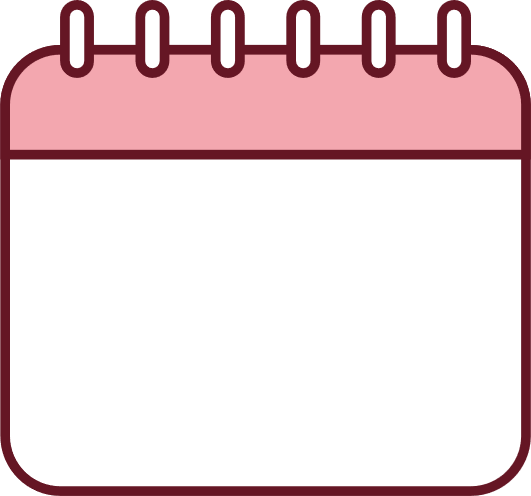 Thursday
Friday
Saturday
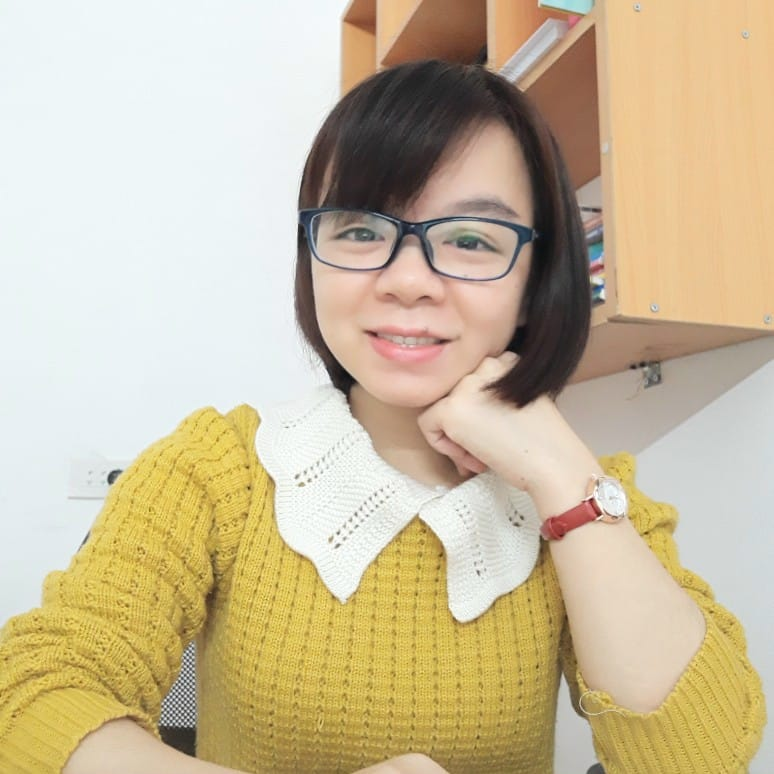 What day is it today?
It’s _________.
MsPham 
0936082789
MsPham 
0936082789
Sunday
Monday
Tuesday
Wednesday
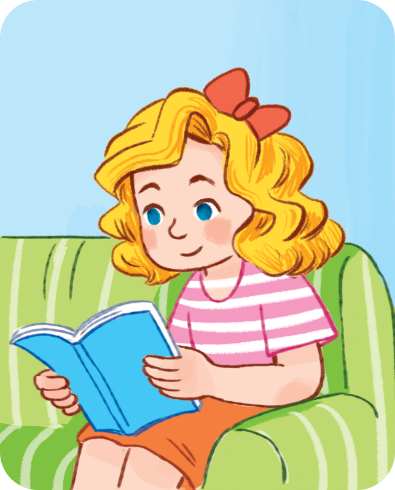 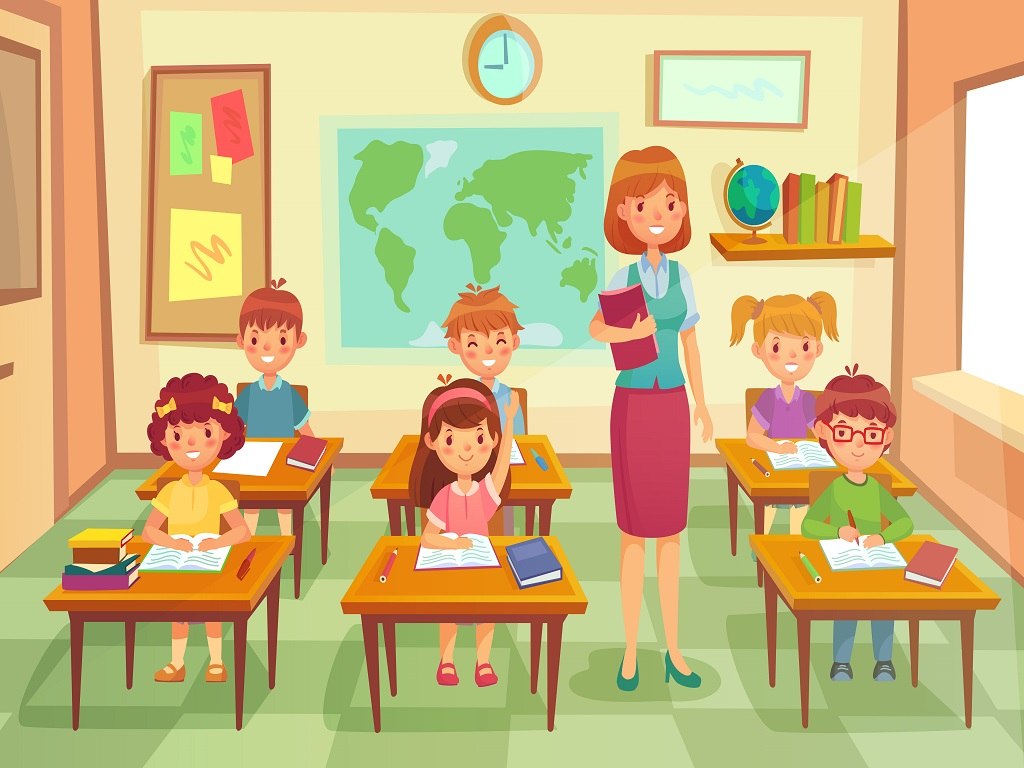 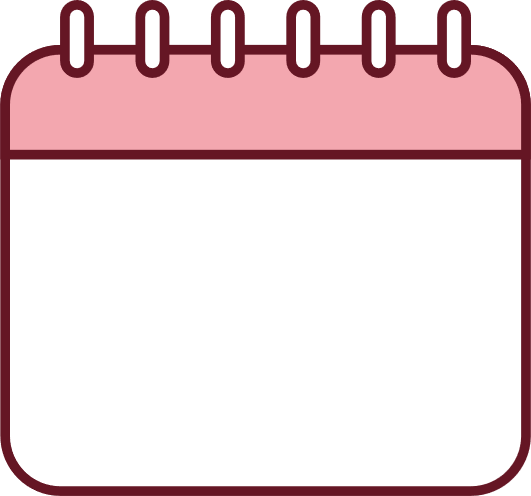 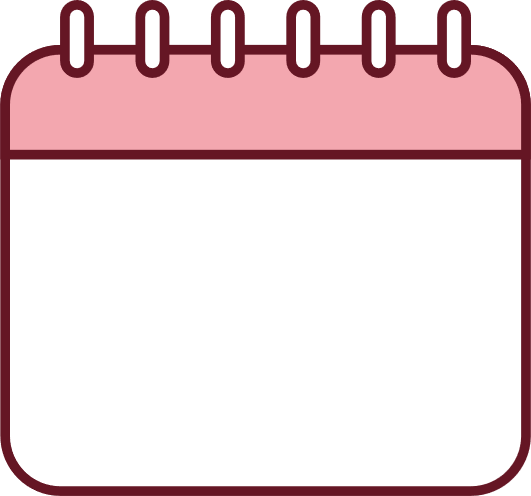 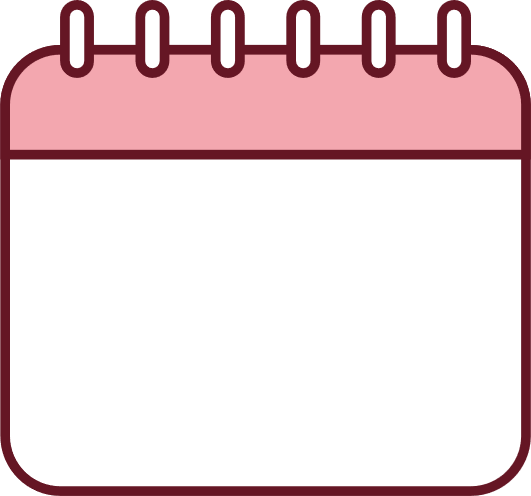 Thursday
Friday
Saturday
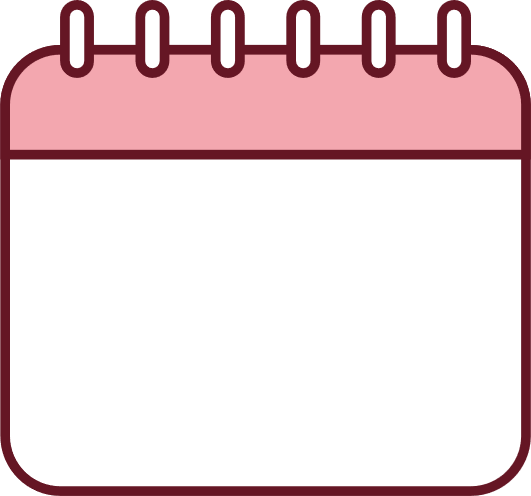 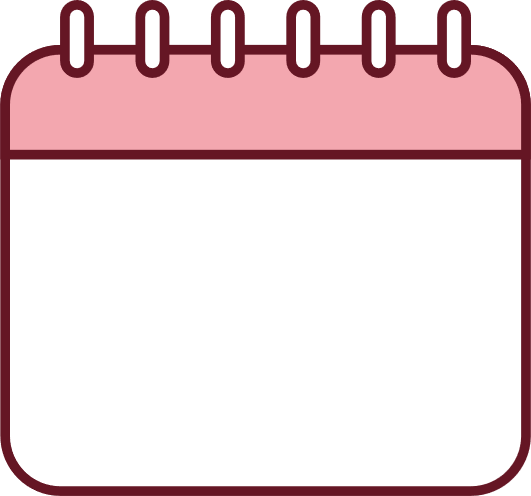 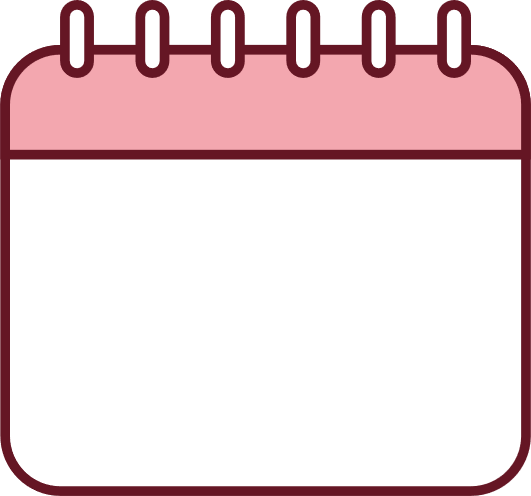 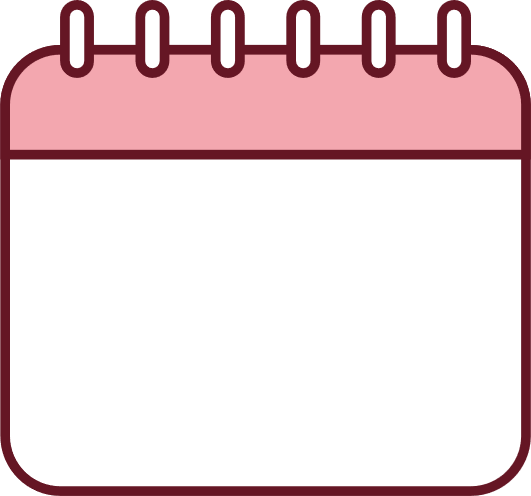 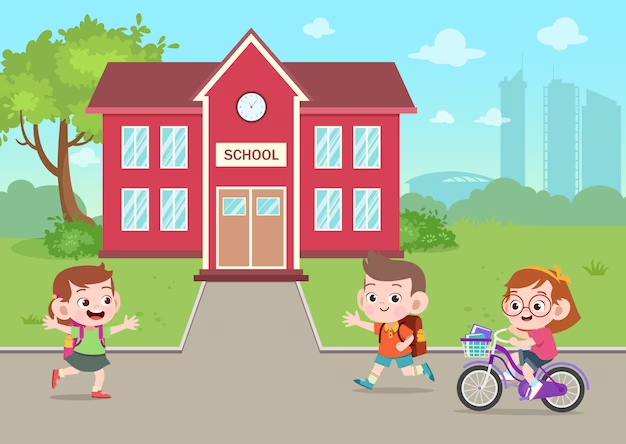 Sunday
Wednesday
Monday
Tuesday
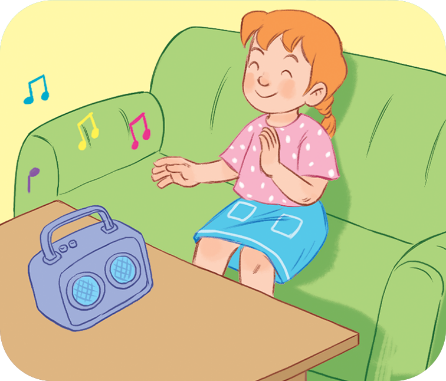 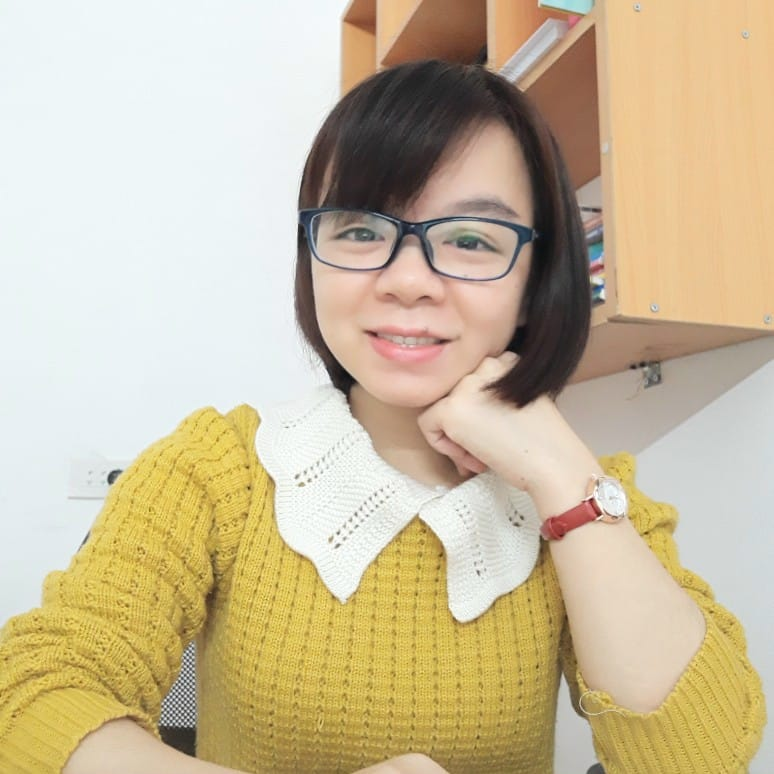 What do you do on _____s?
         I _________.
MsPham 
0936082789
MsPham 
0936082789
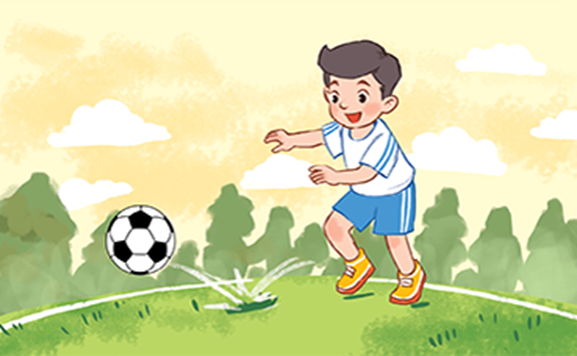 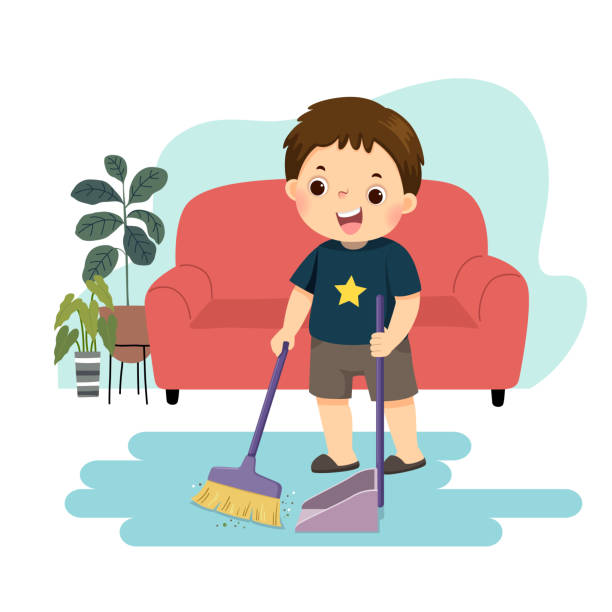 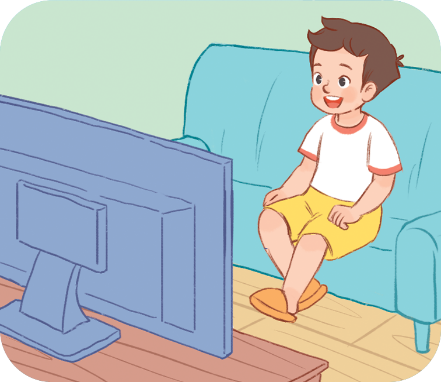 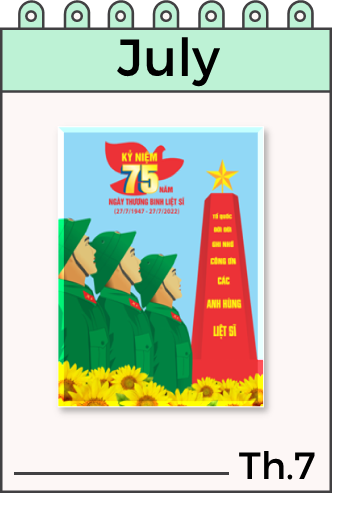 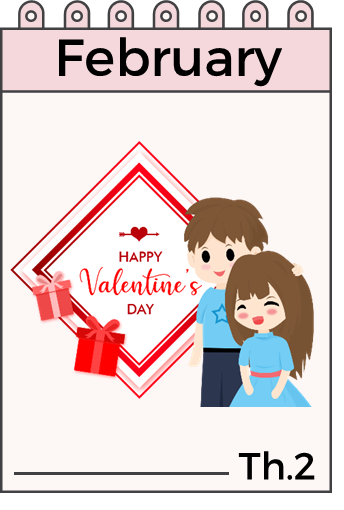 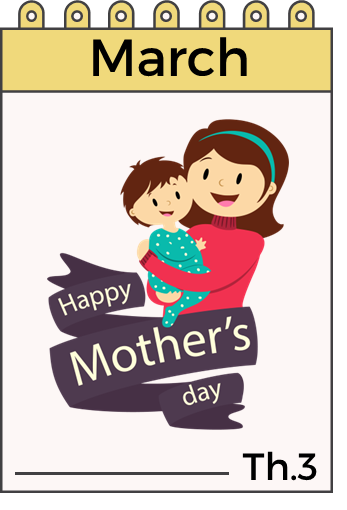 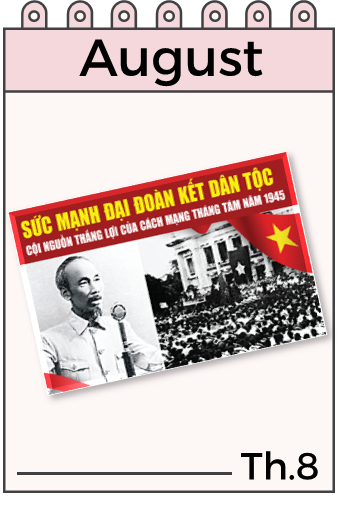 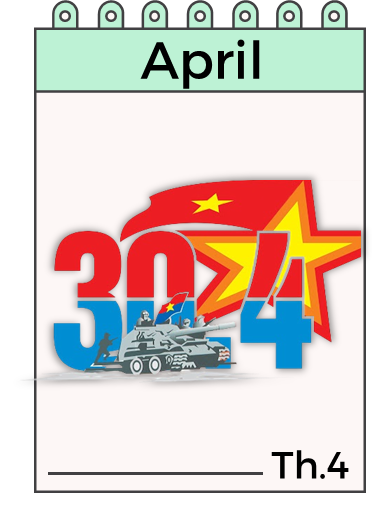 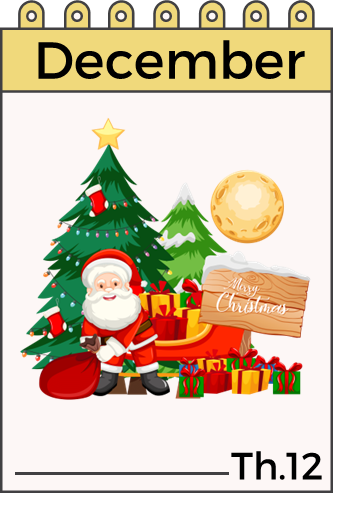 When’s your birthday?
It’s in ___________.
MsPham 
0936082789
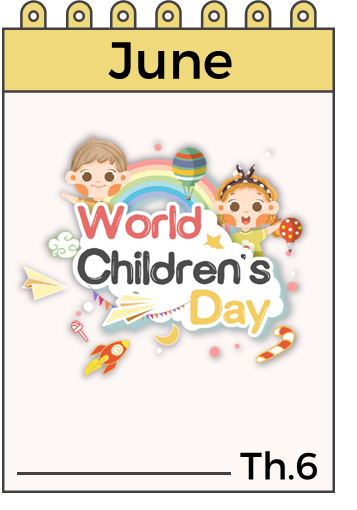 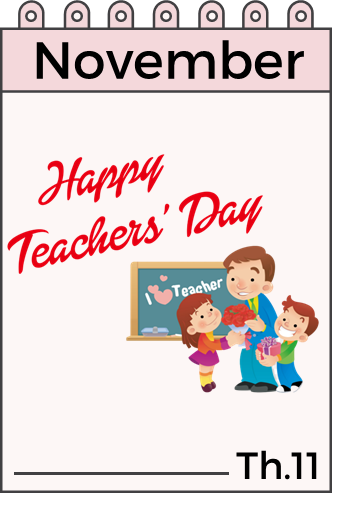 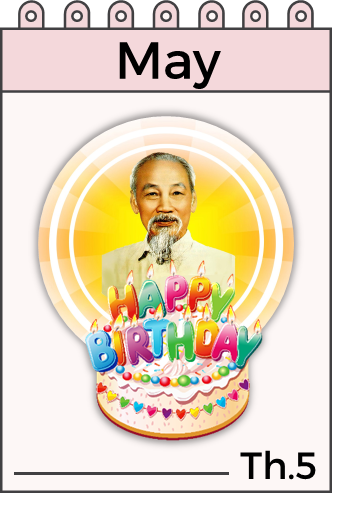 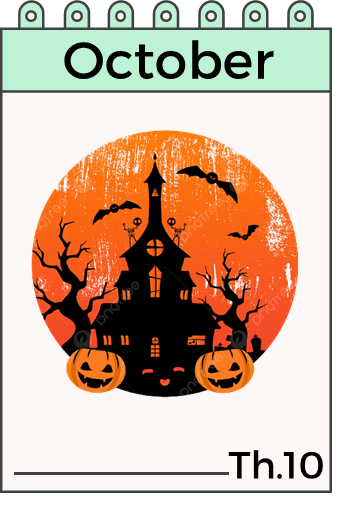 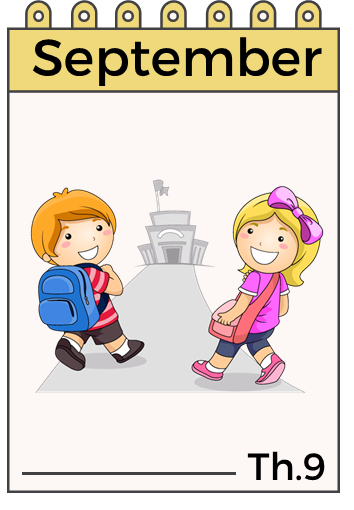 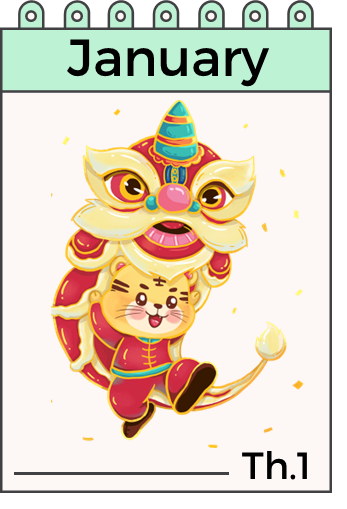 What do you want to eat/drink?
I want some _________.
MsPham 
0936082789
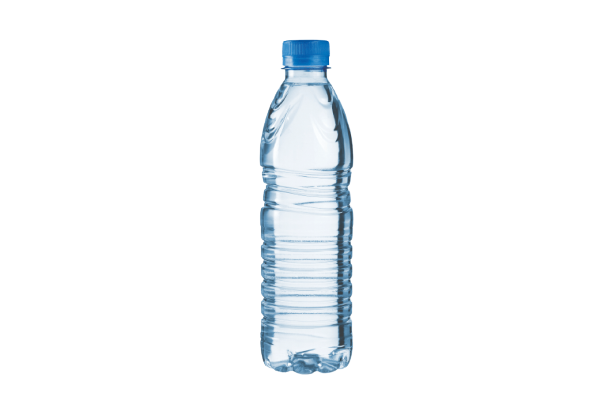 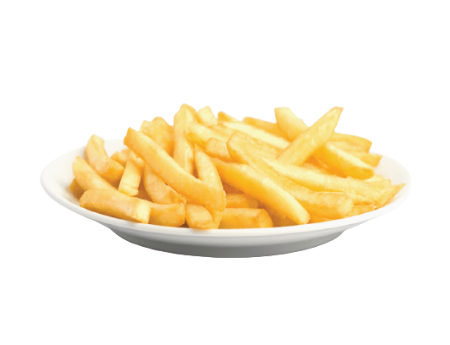 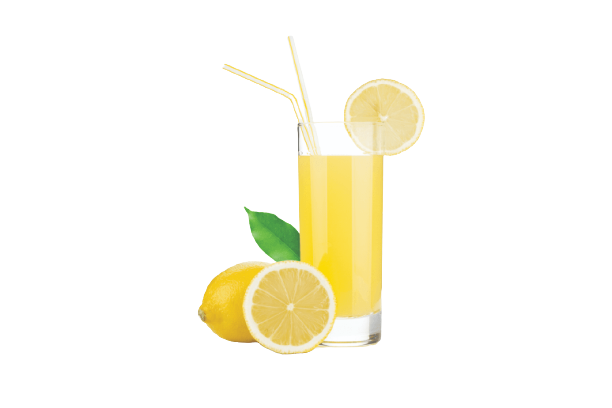 chips
water
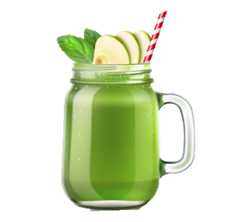 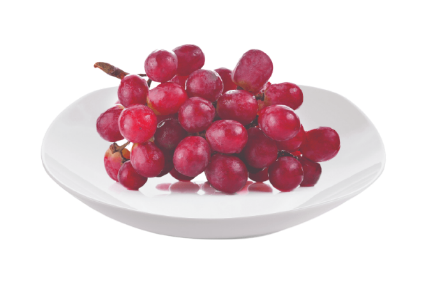 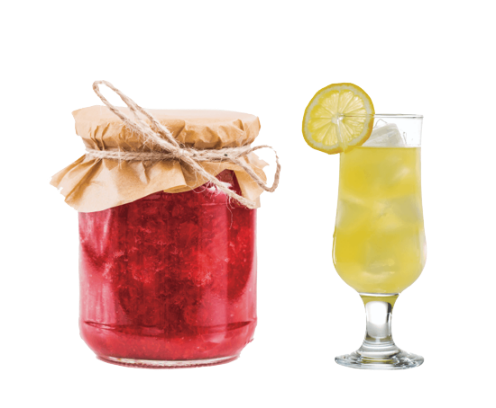 grapes
lemonade
juice
jam
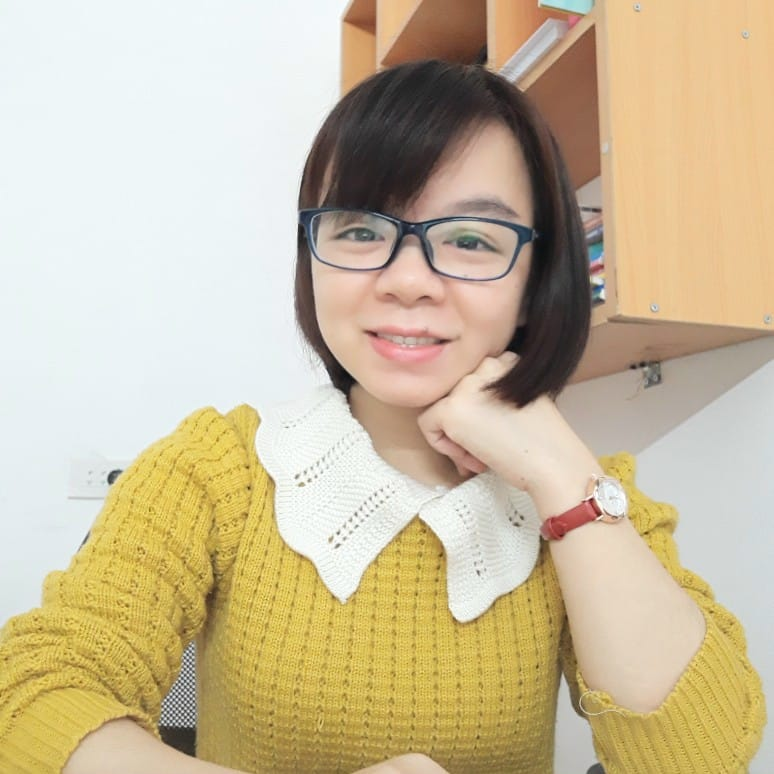 Yes, I can.
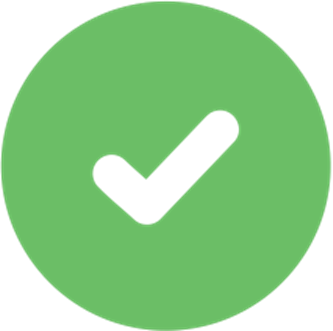 Can you + __________?
MsPham 
0936082789
No, I can’t.
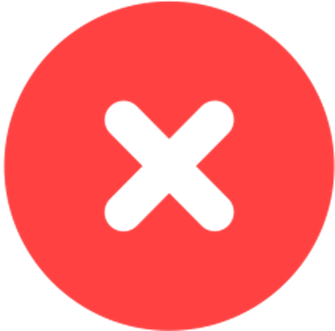 play the guitar
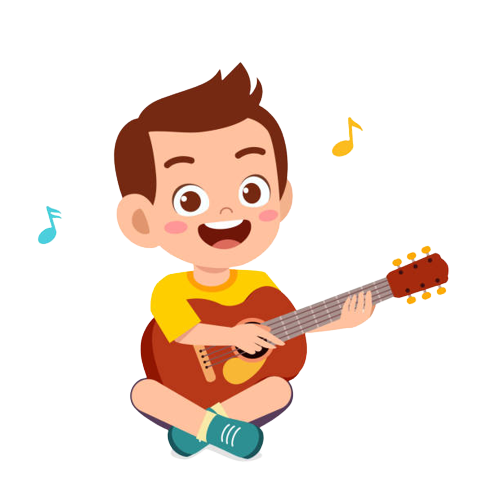 ride a bike
play the piano
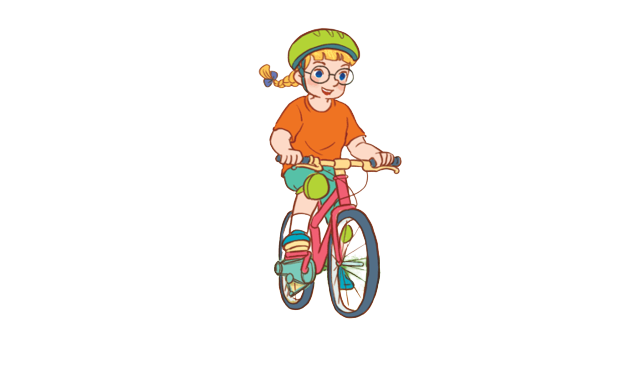 ride a horse
fly a kite
skip
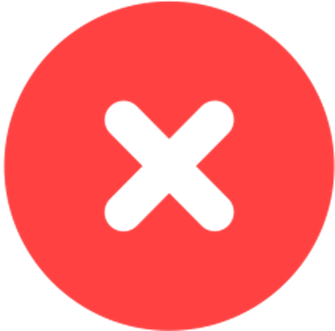 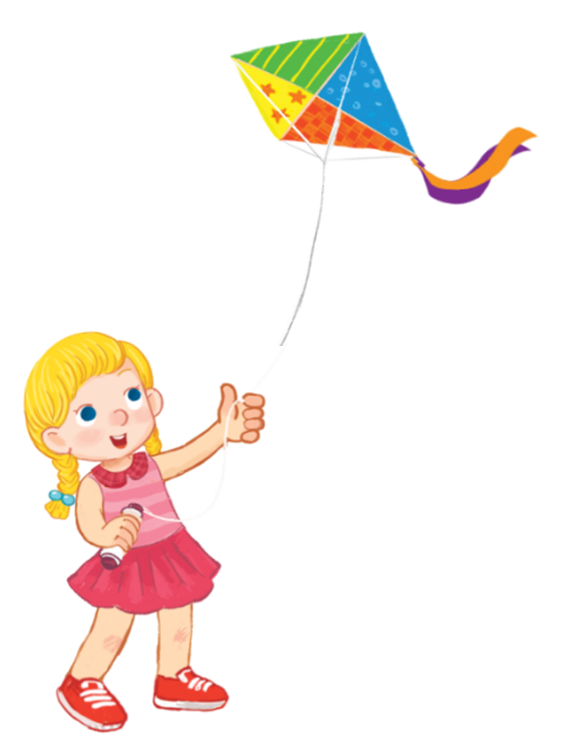 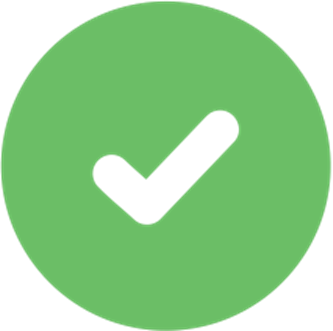 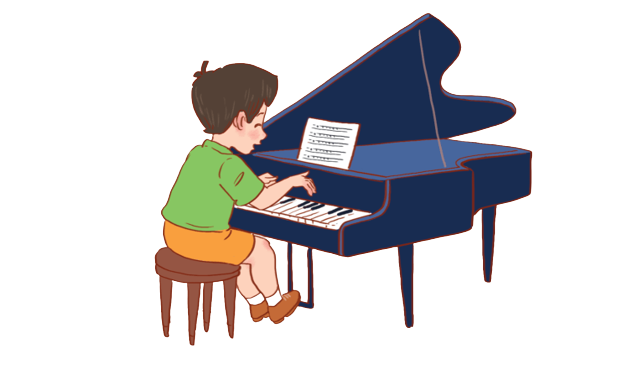 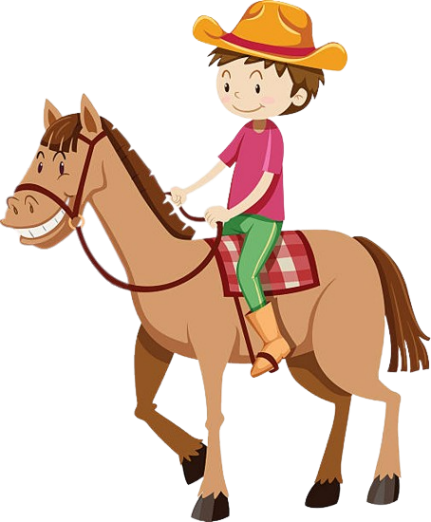 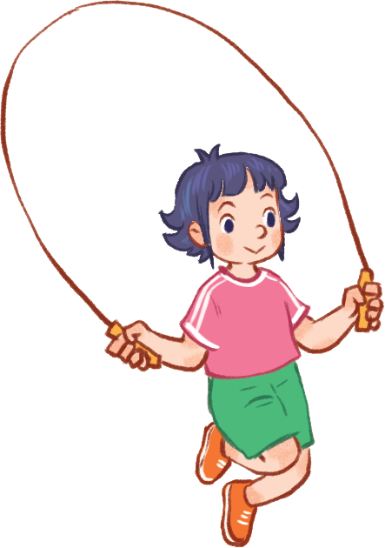 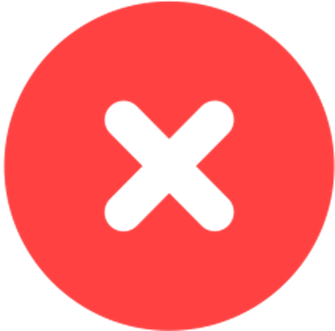 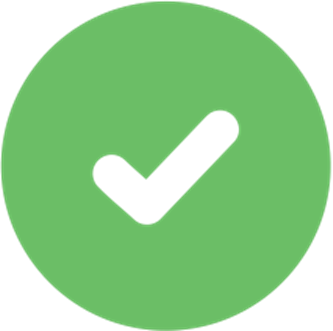 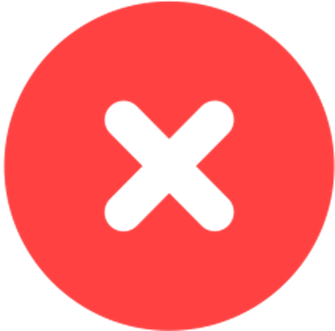 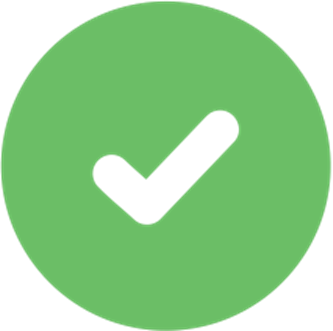 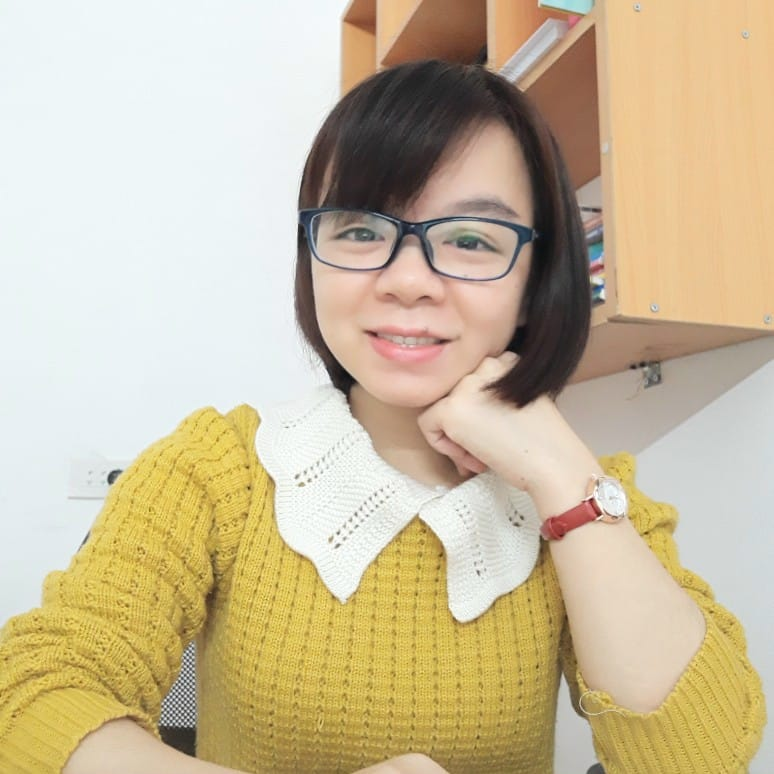 MsPham 
0936082789
Yes, he/she can.
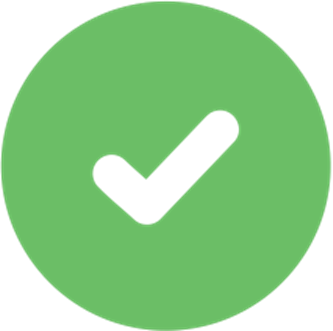 Can he/she + _________?
No, he/she can’t.
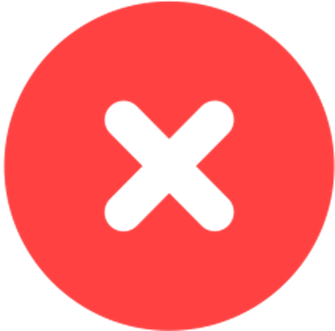 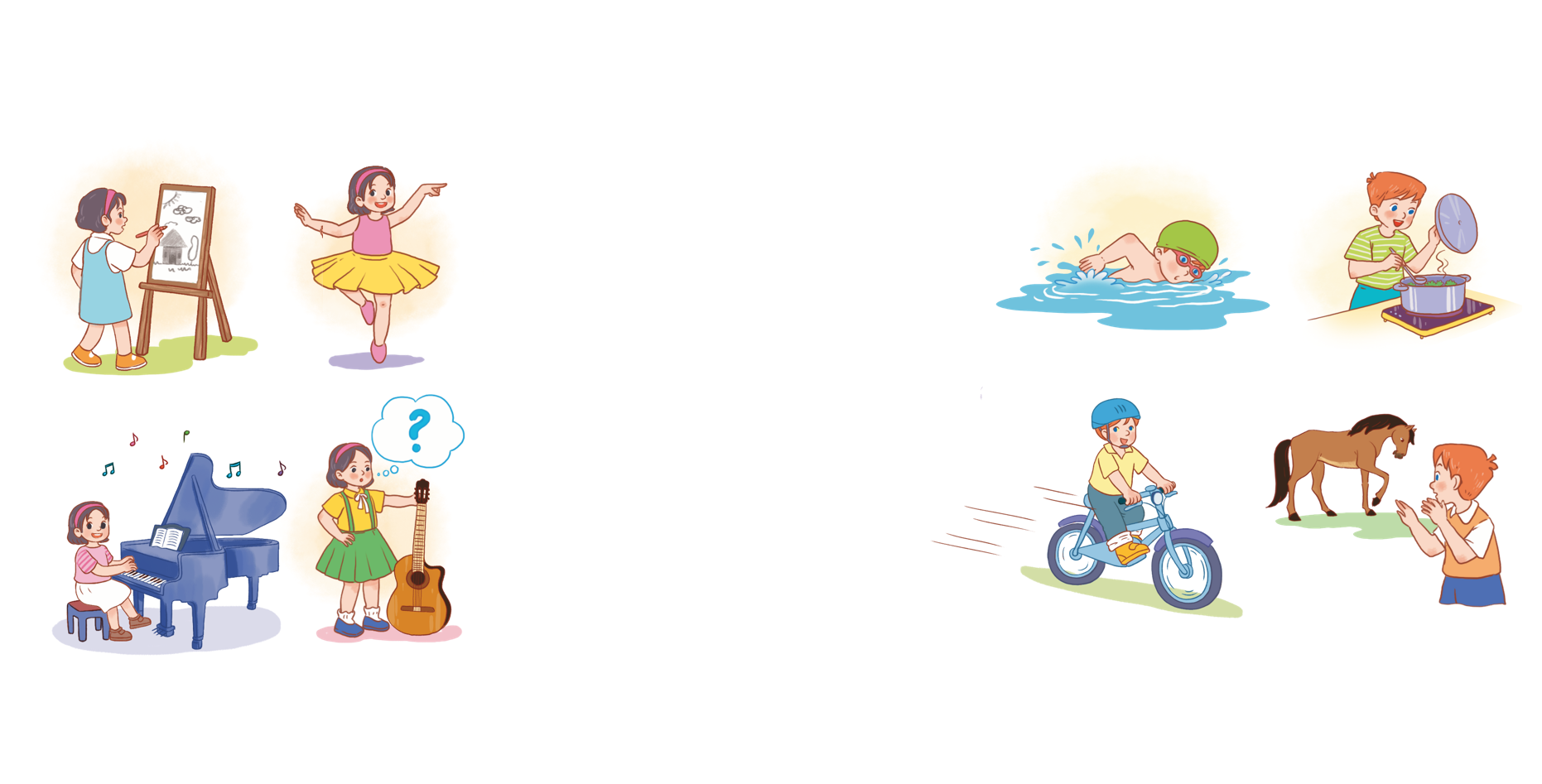 MsPham 
0936082789
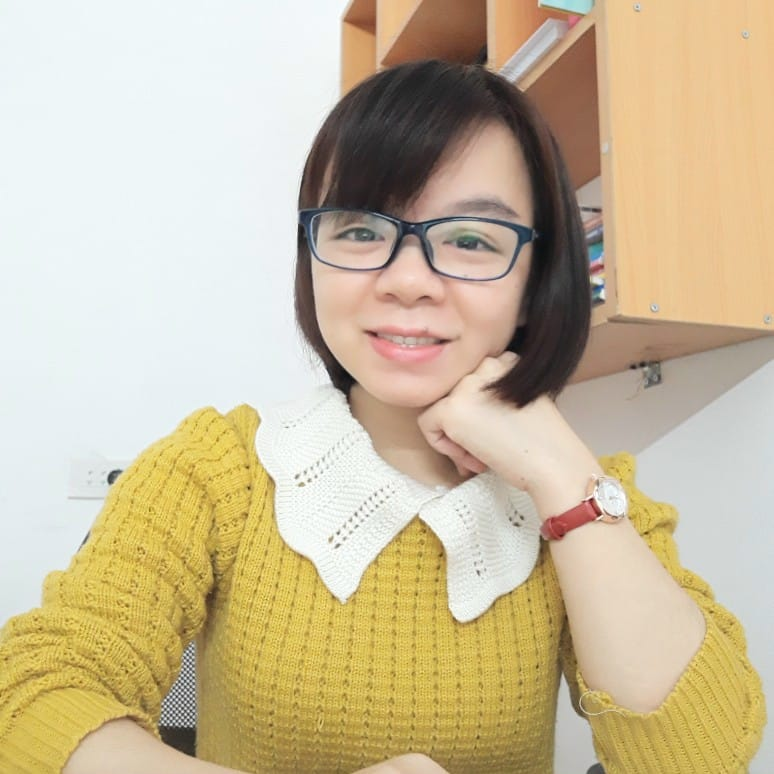 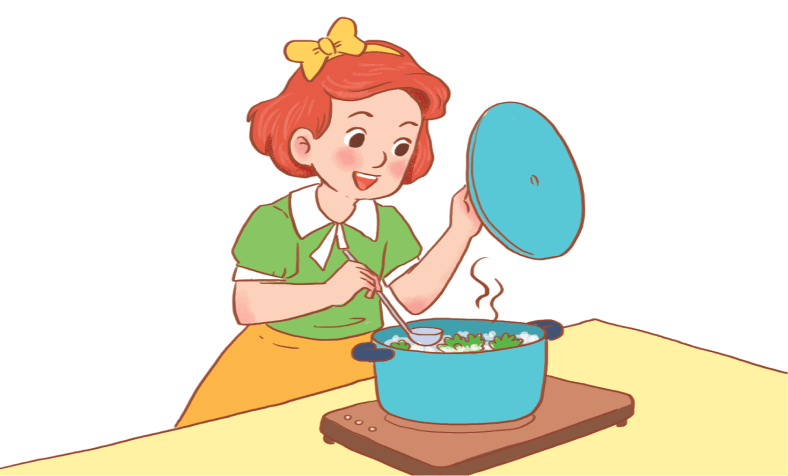 draw
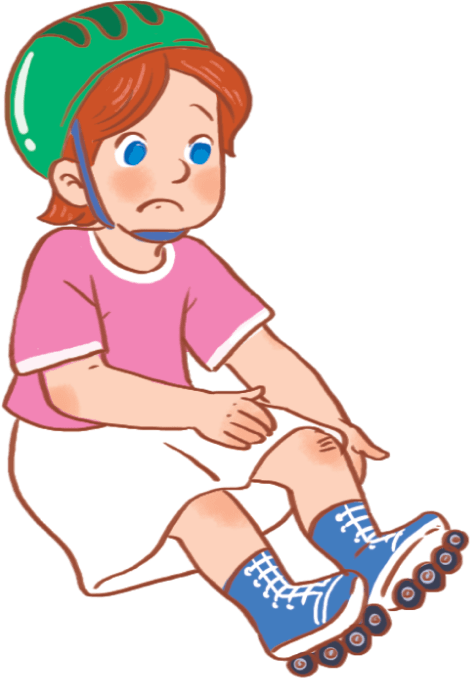 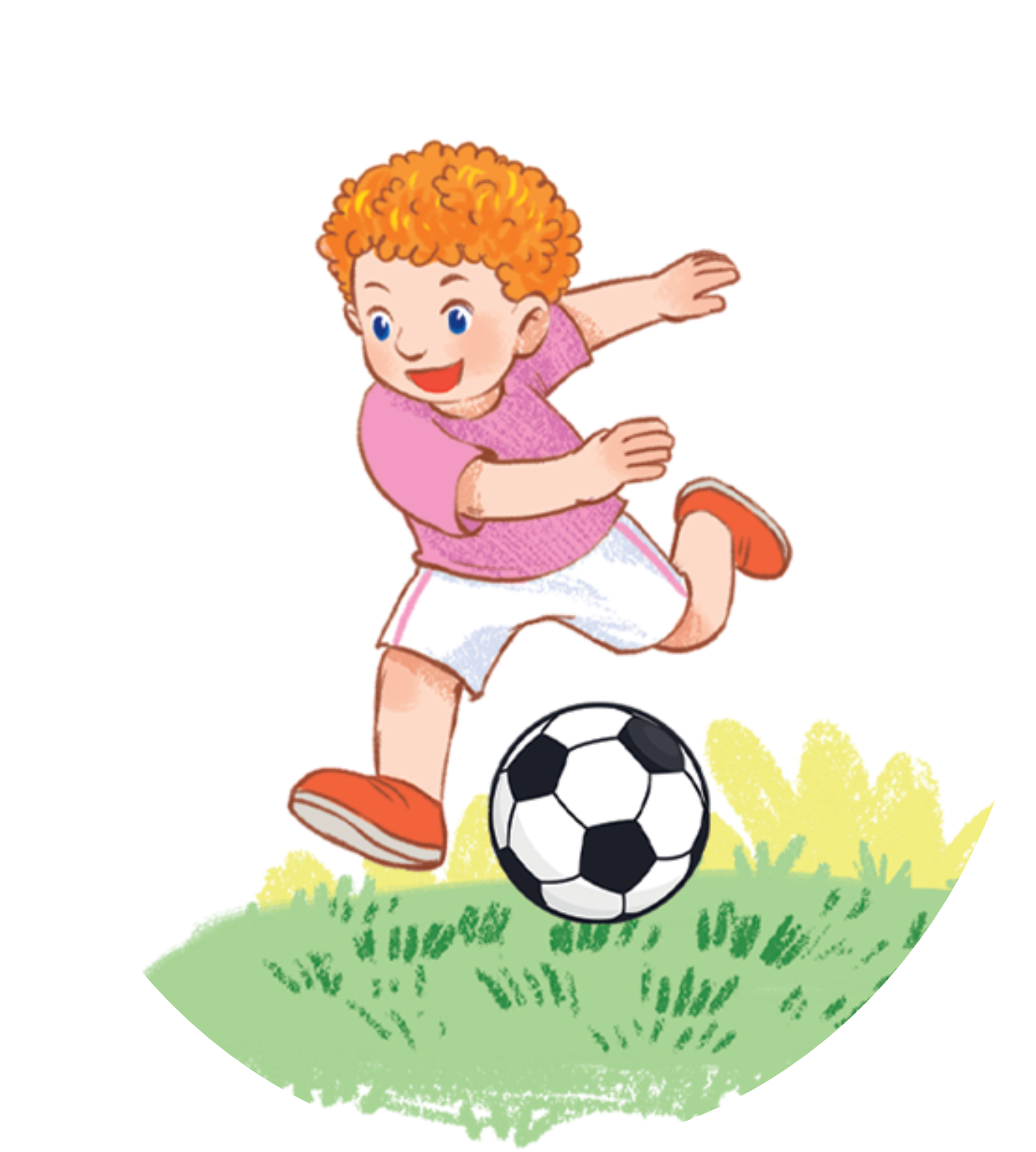 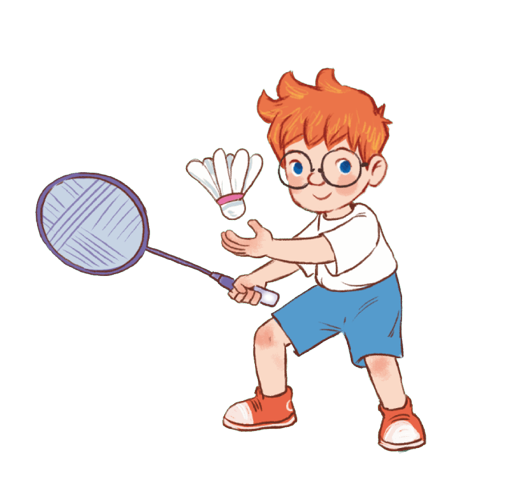 cook
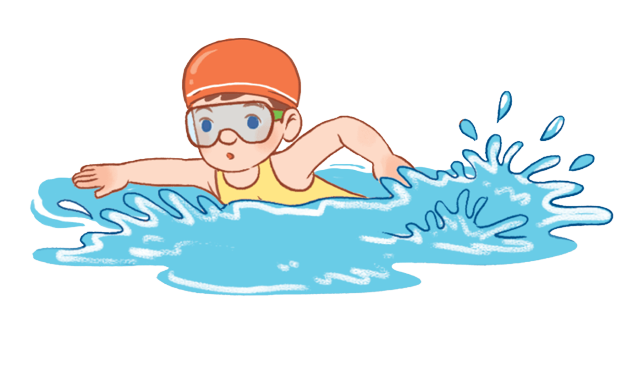 roller skate
swim
play 
football
play 
badminton